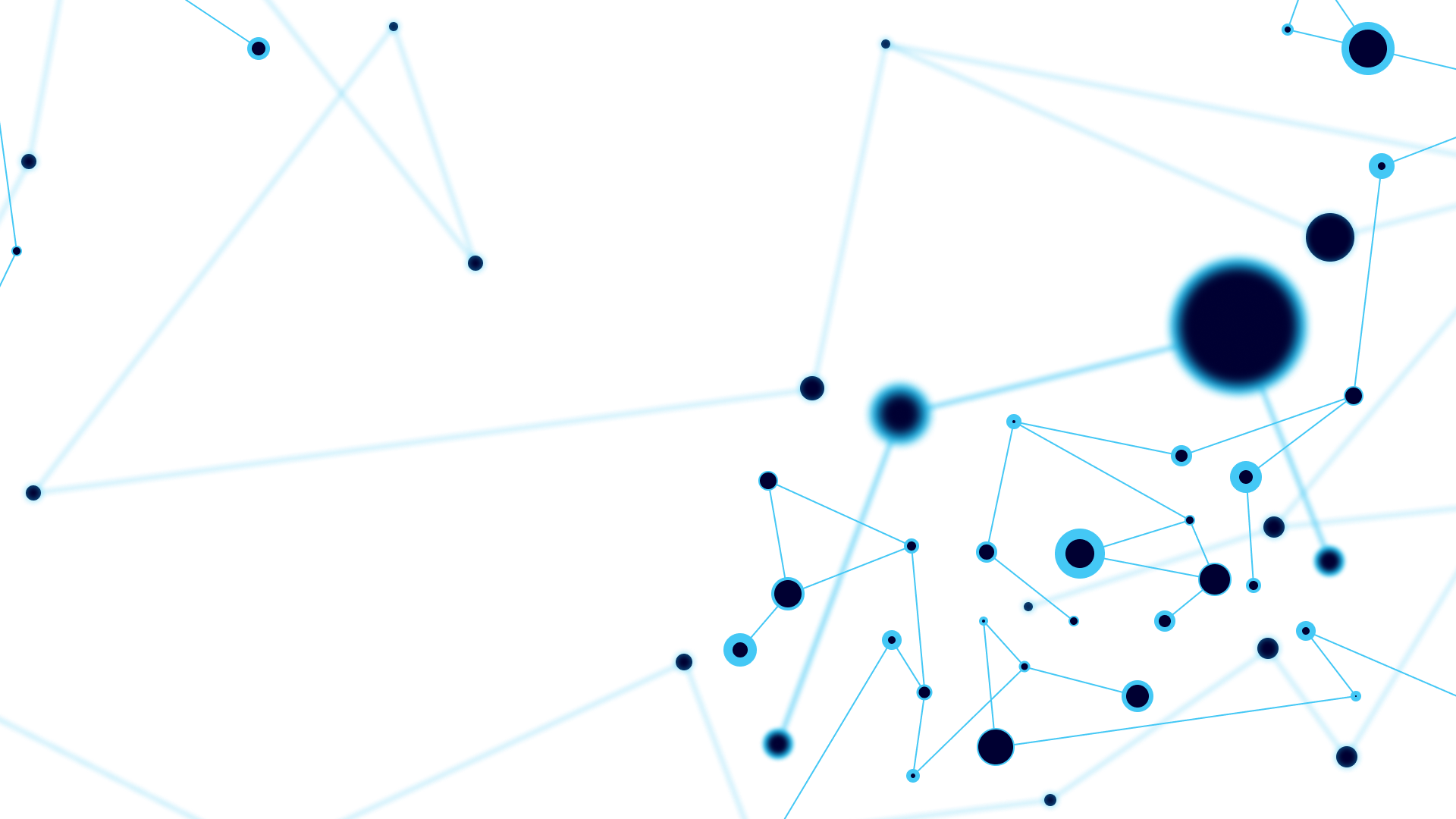 Five TipsUnderstanding
Today’s User Expectations
in Scholarly Publishing

UKSG Forum
5.12.2023
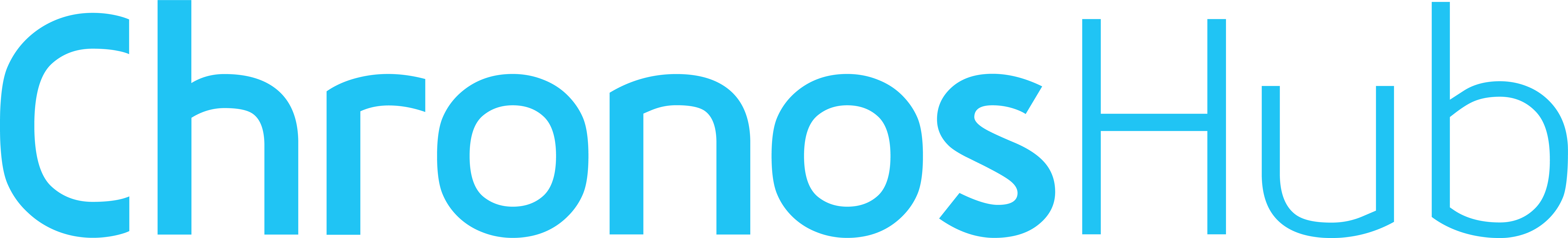 Jan Rylewicz
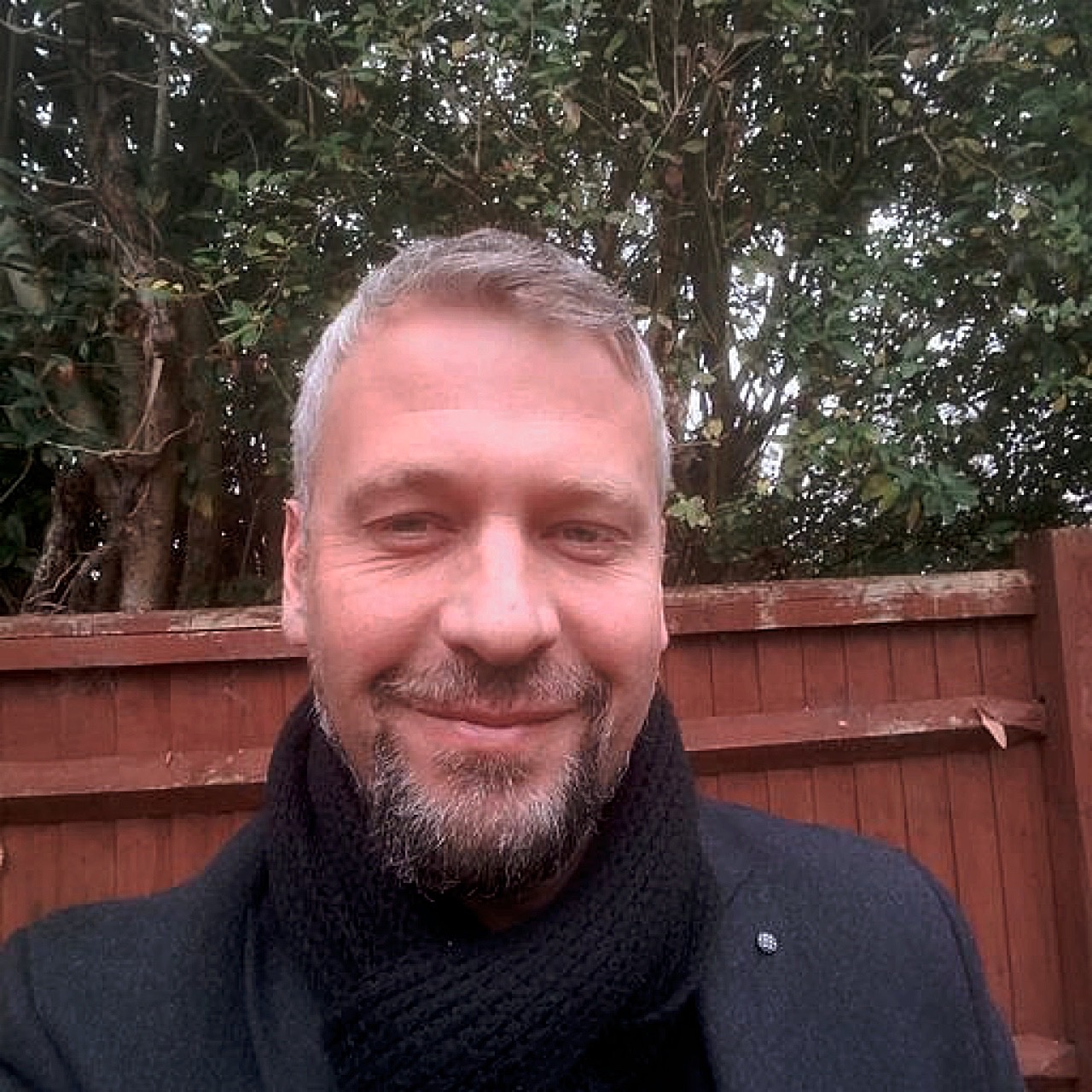 Business Development Consultant
Speaker
ChronosHub
01
02
03
Author’s Experiences
with Today’s Products
Author’s Needs and Expectations
Tips for Better
Author Experiences
Agenda
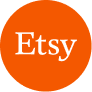 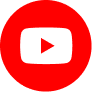 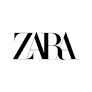 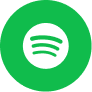 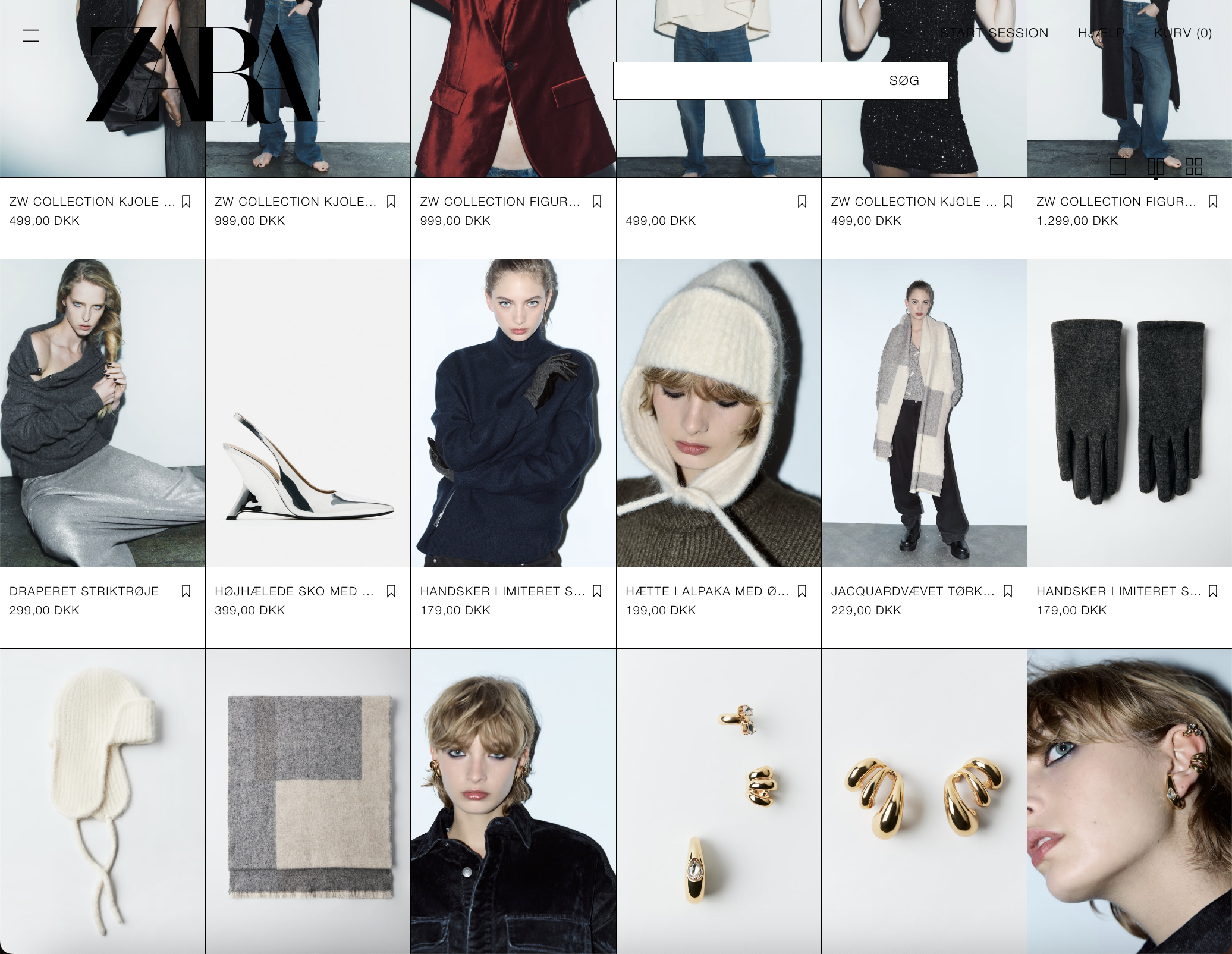 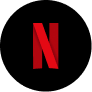 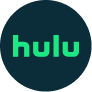 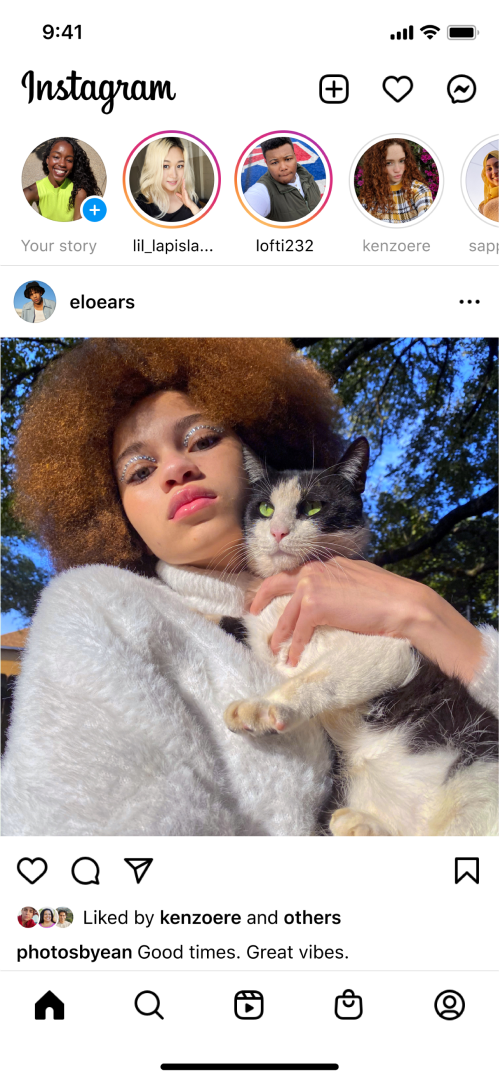 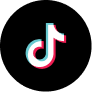 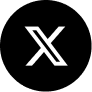 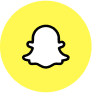 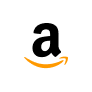 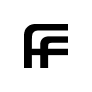 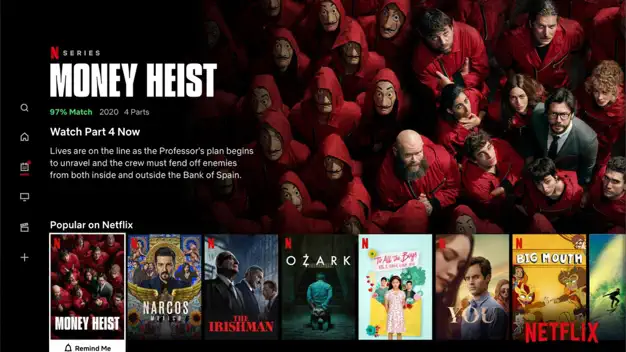 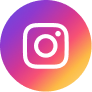 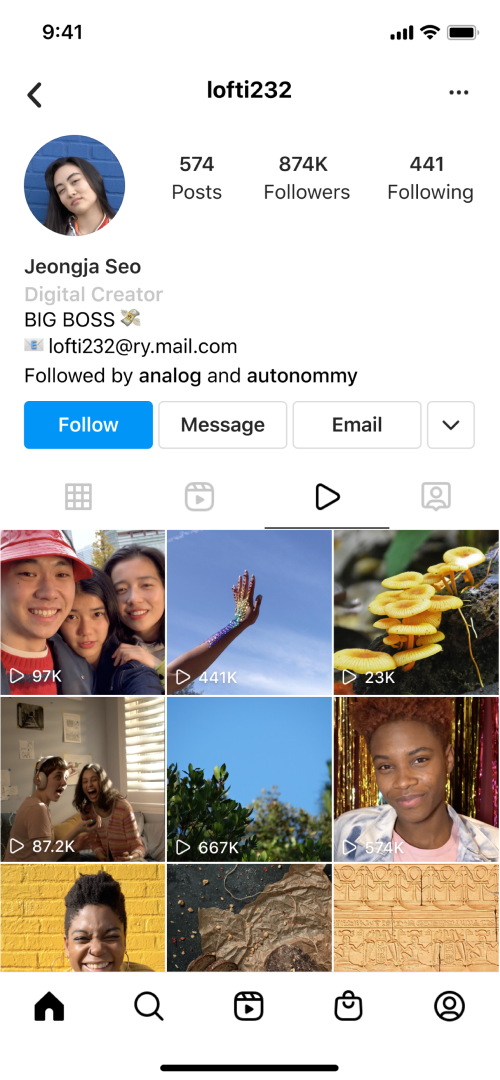 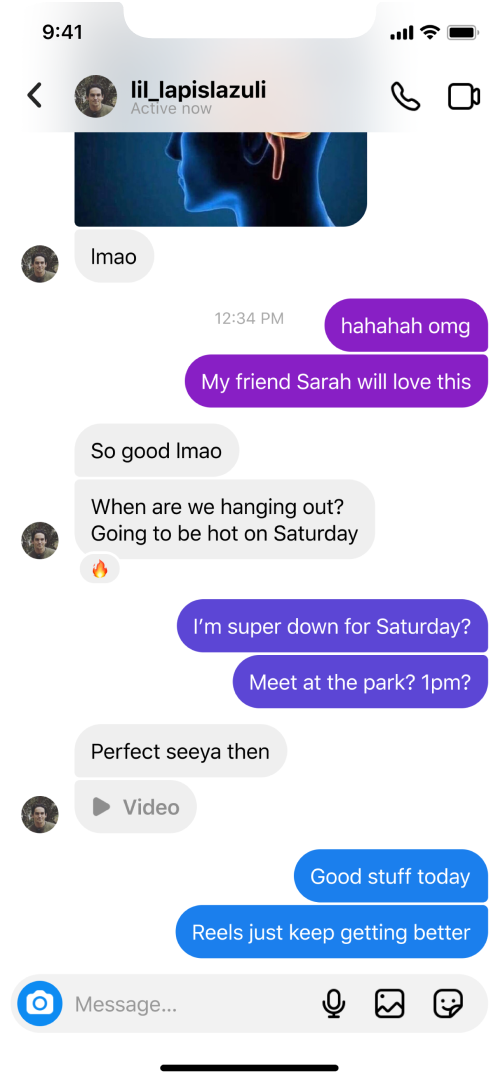 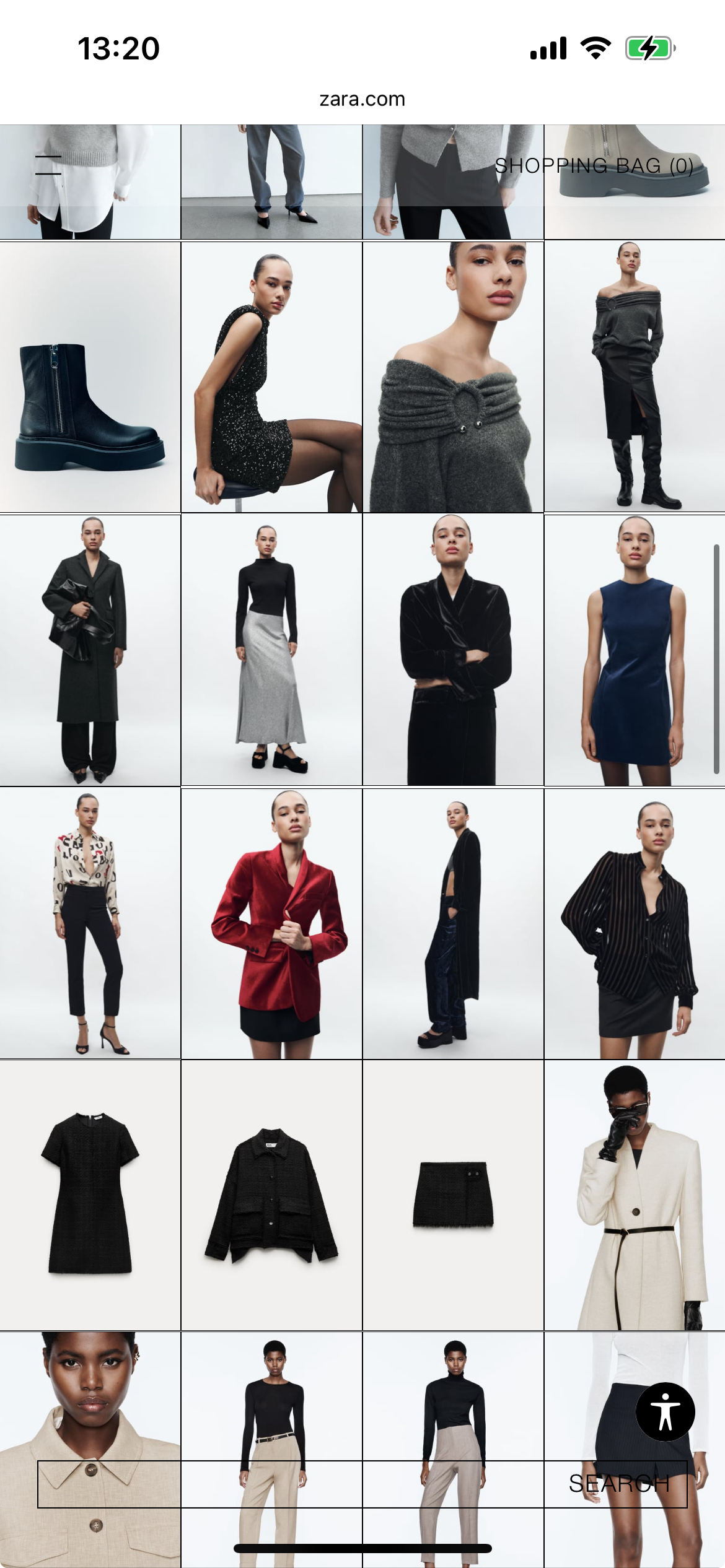 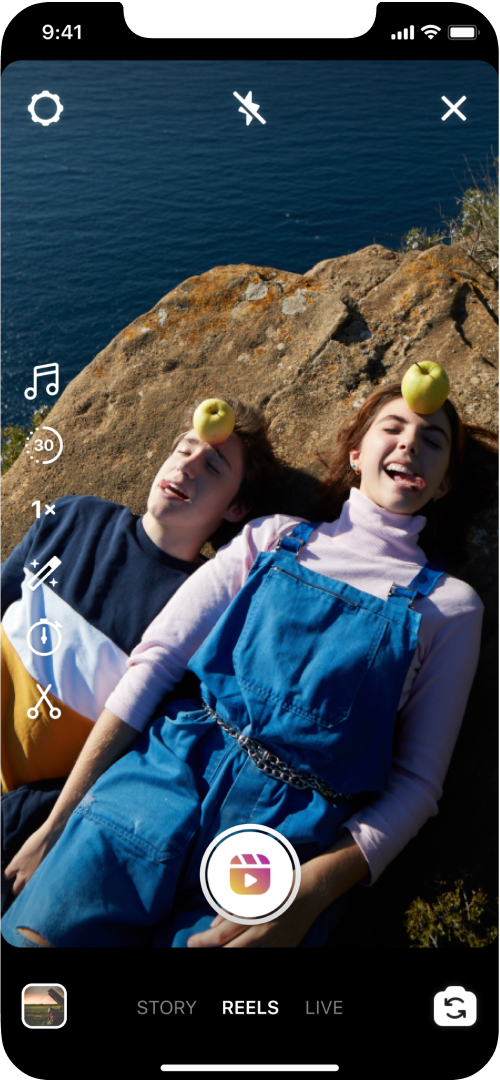 Instagram
Snapchat
TikTok
X
Today’s Authors
Farfetch
Hulu
Netflix
Spotify
Amazon
YouTube
Zara
Etsy
Social media
Online stores
Entertainment platforms
Netflix
Netflix - Streaming Service
Divide - Store
Rusland Siiz
Instagram - Photo & Video Sharing Service
Instagram
What can we learn from these?
4
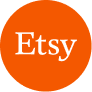 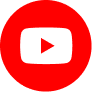 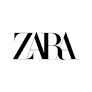 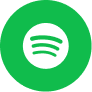 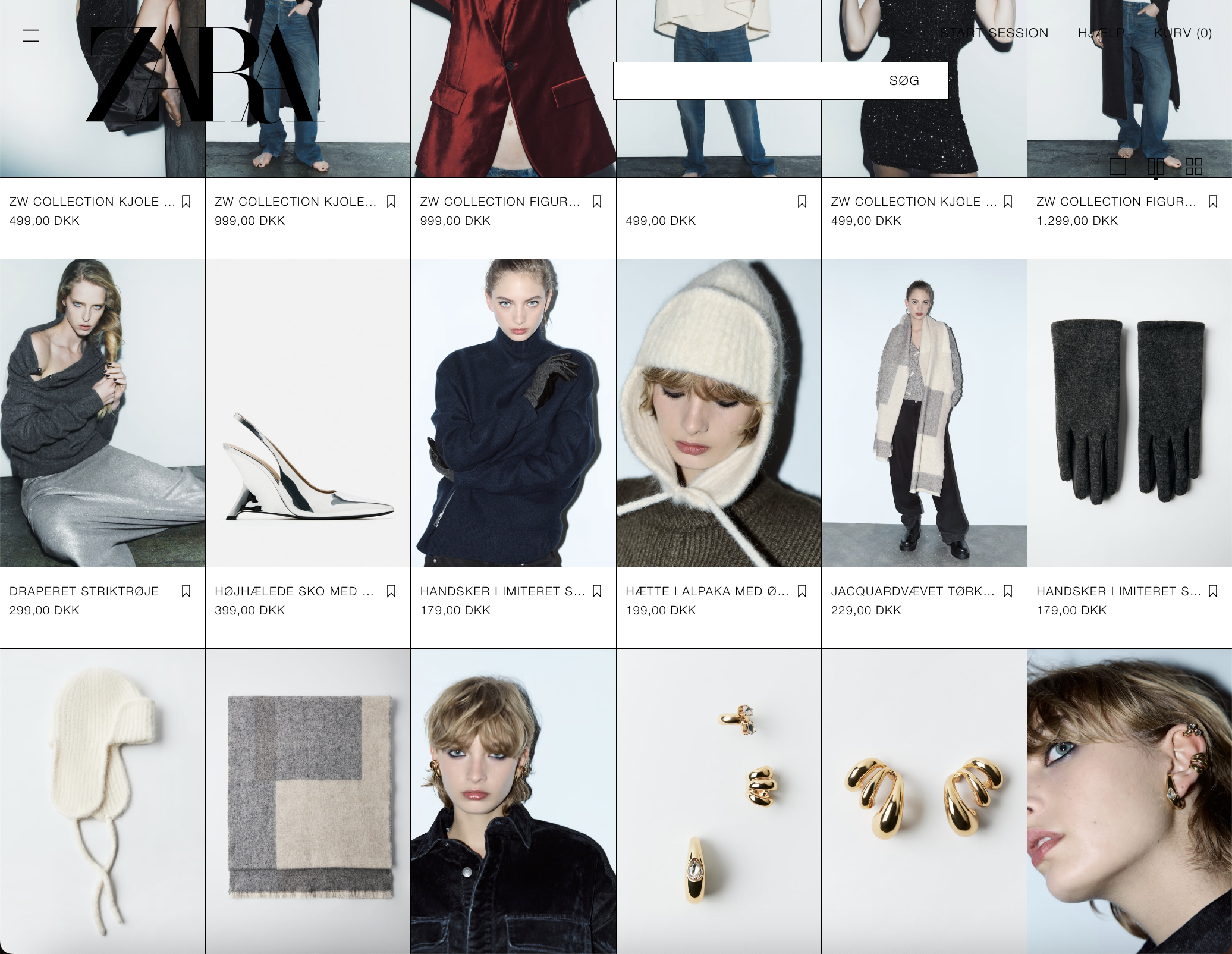 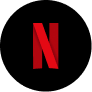 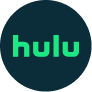 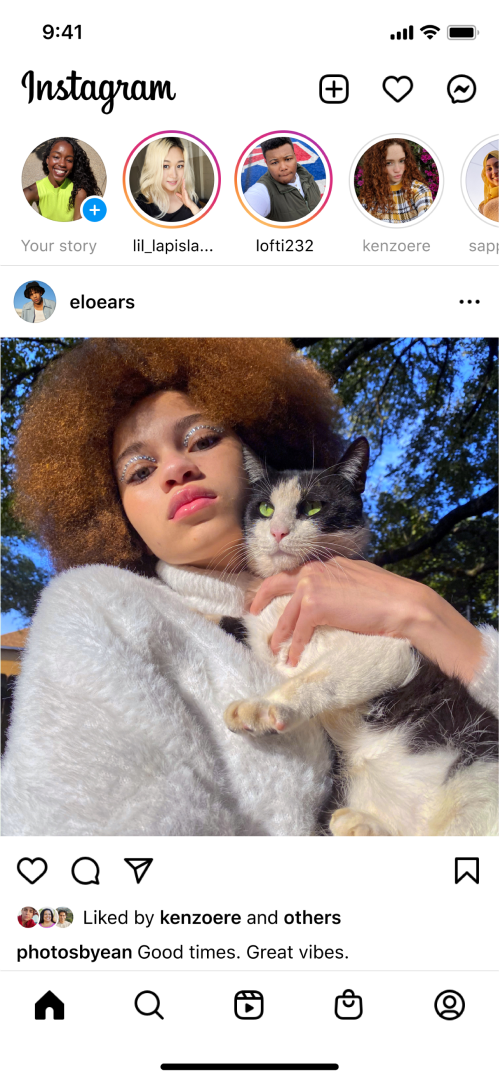 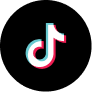 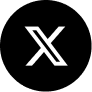 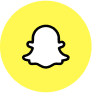 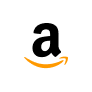 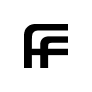 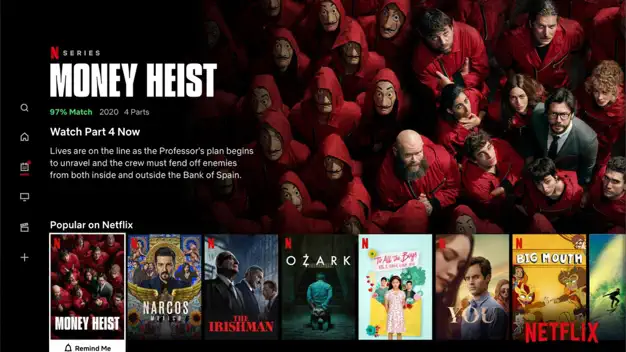 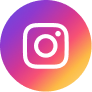 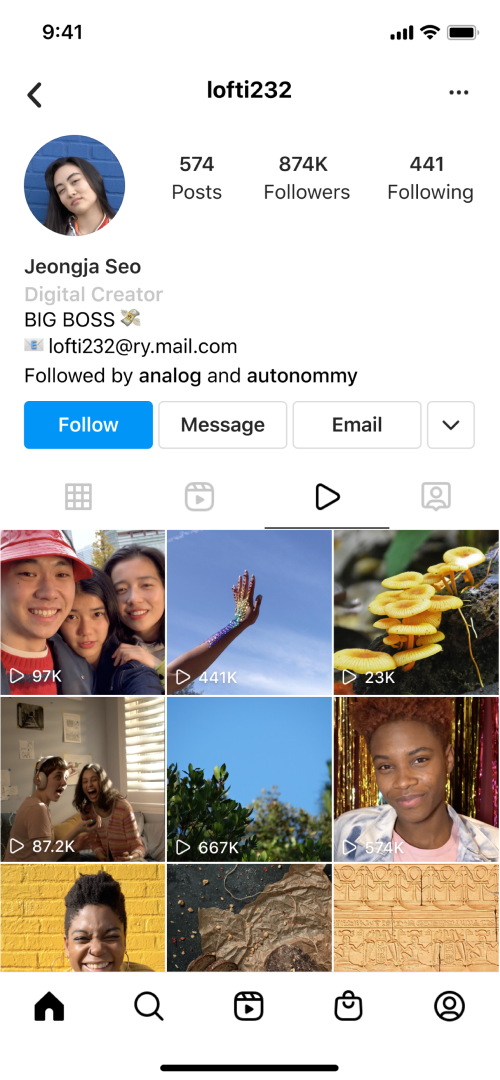 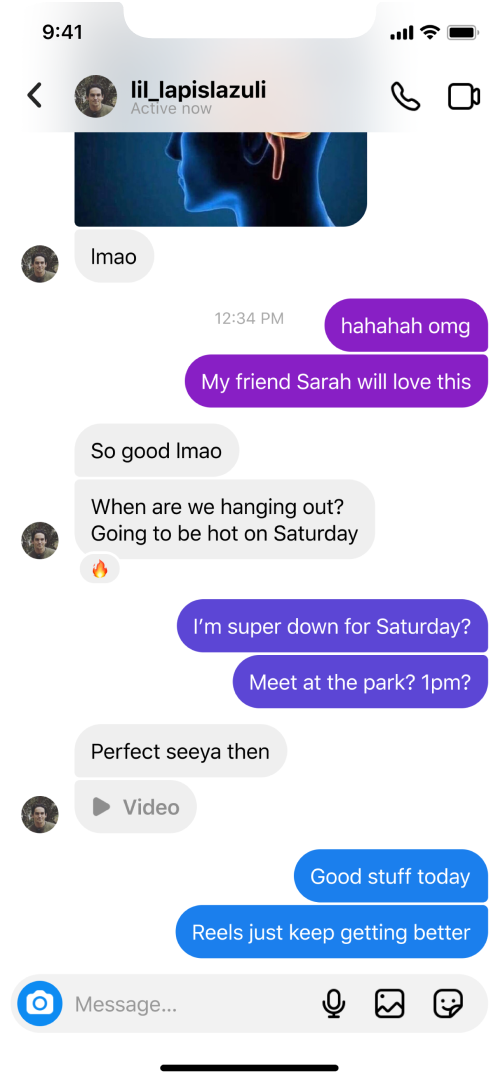 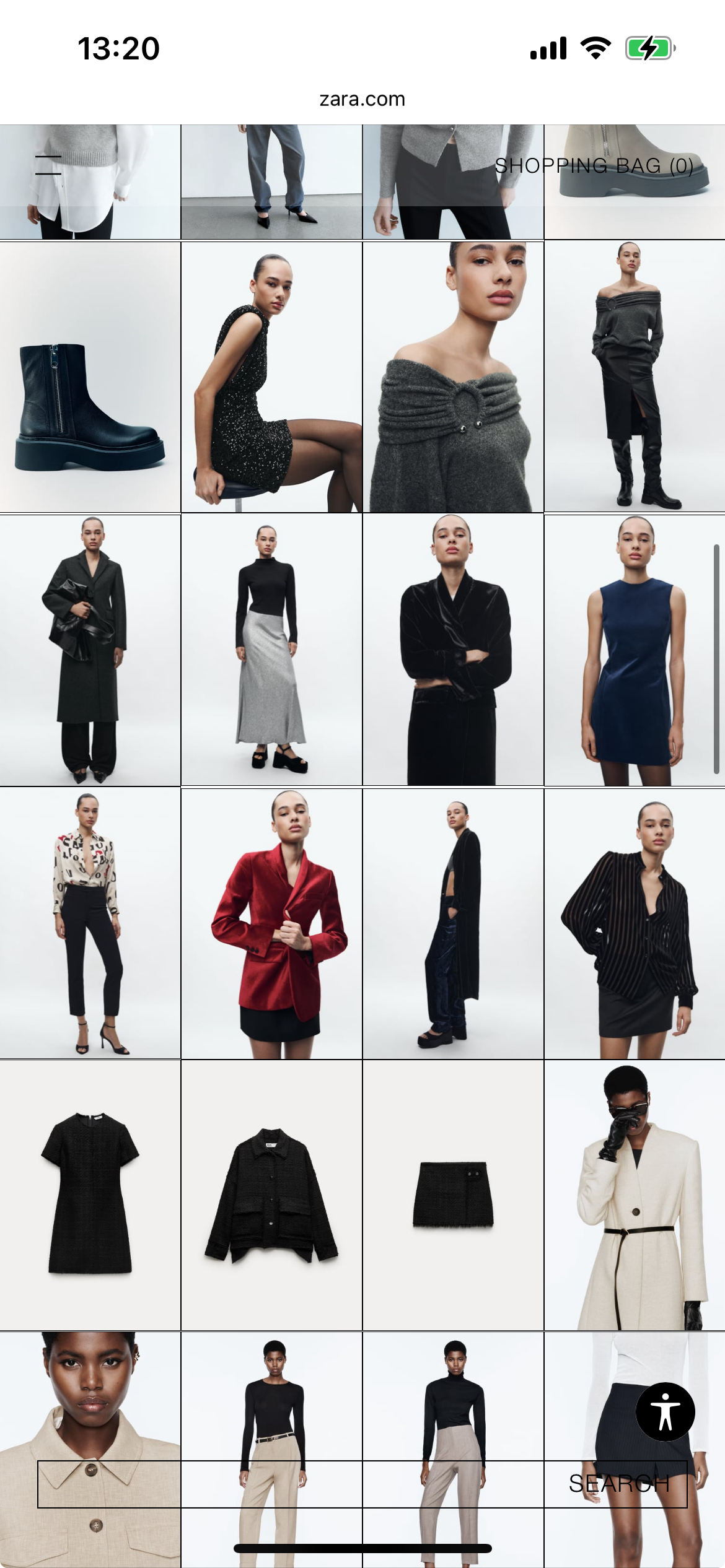 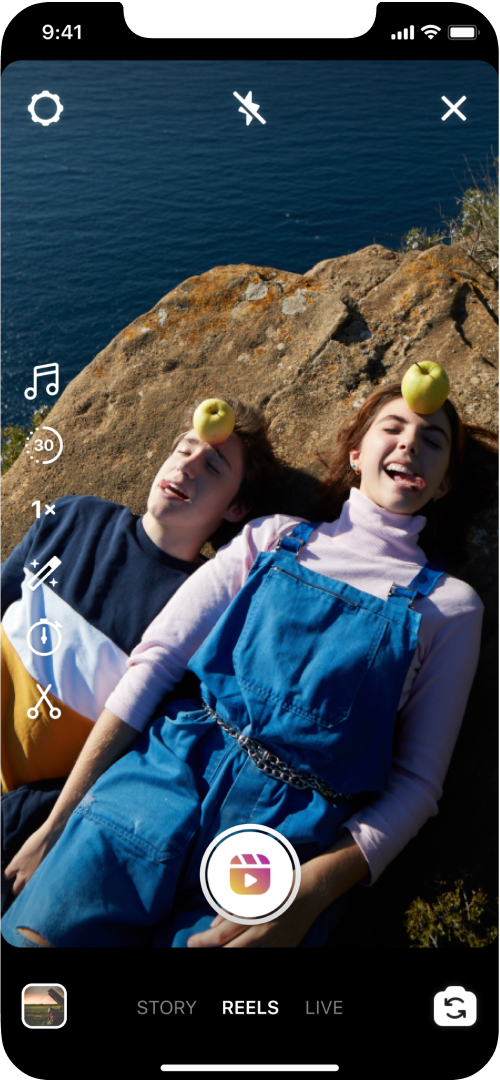 Instagram
Snapchat
TikTok
X
Today’s Authors
Farfetch
Hulu
Netflix
Spotify
Amazon
YouTube
Zara
Etsy
Social media
Online stores
Entertainment platforms
Netflix
Netflix - Streaming Service
Divide - Store
Rusland Siiz
Instagram - Photo & Video Sharing Service
Instagram
Bite-size information
Responsiveness
Personalization
5
Social Media and the Scholarly Space
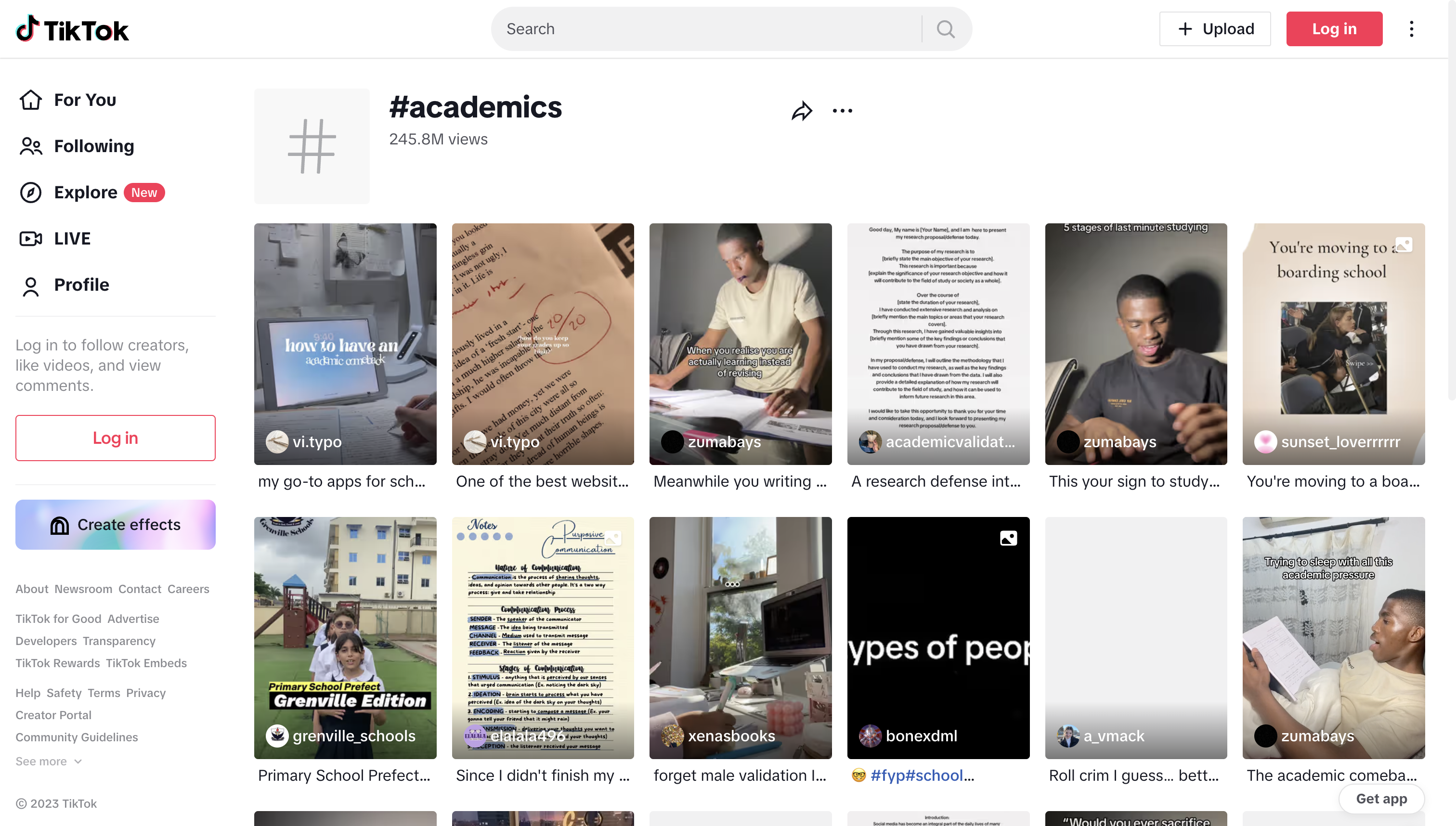 TikTok
and the power
of algorithms
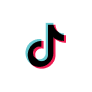 Search results for academics tag
TikTok
6
Social Media and the Scholarly Space
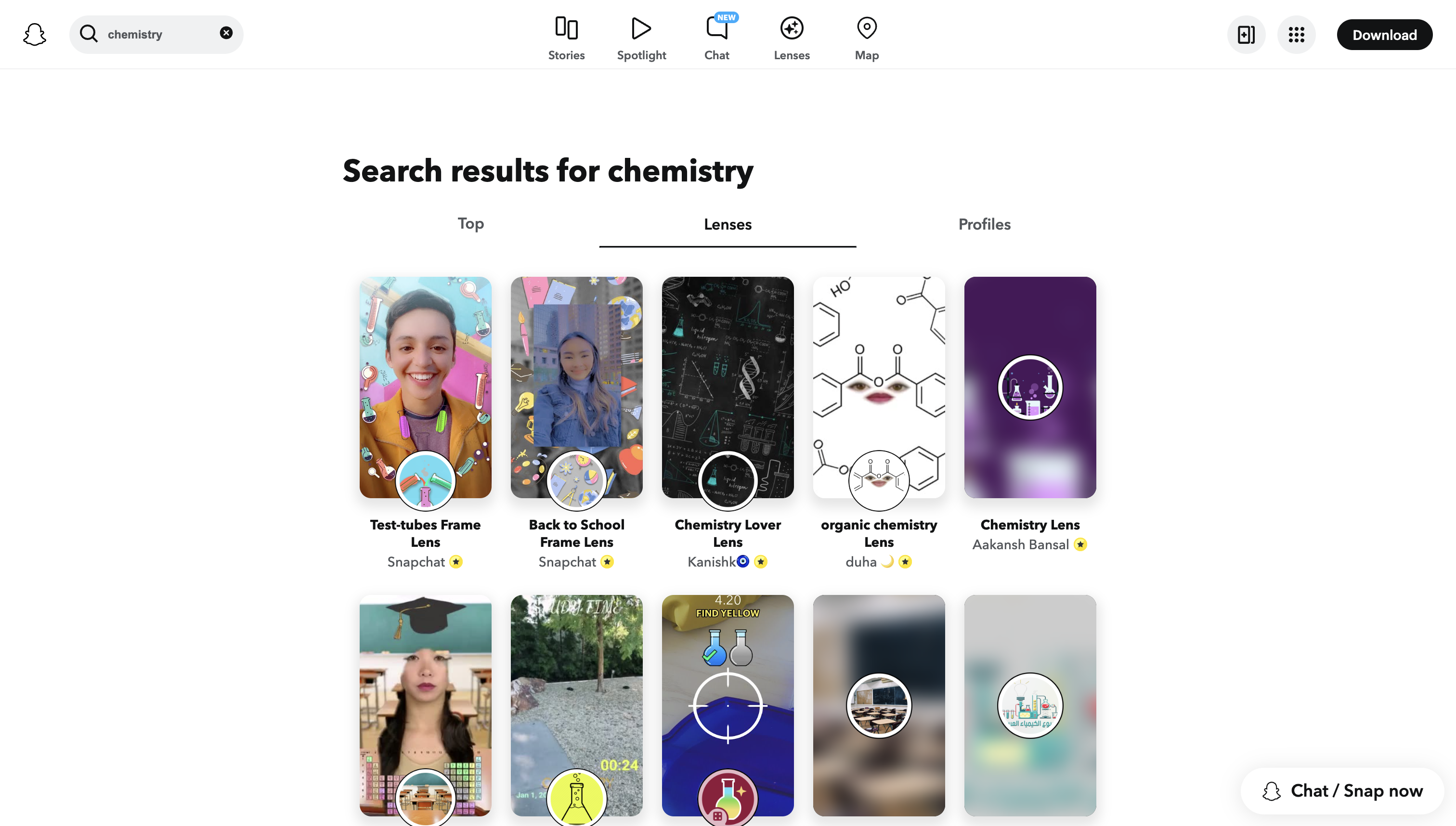 Snapchat
and the power
of learning
Search results for chemistry
Snapchat
7
Social Media and the Scholarly Space
Amazon:
clear options
and seamless
experience
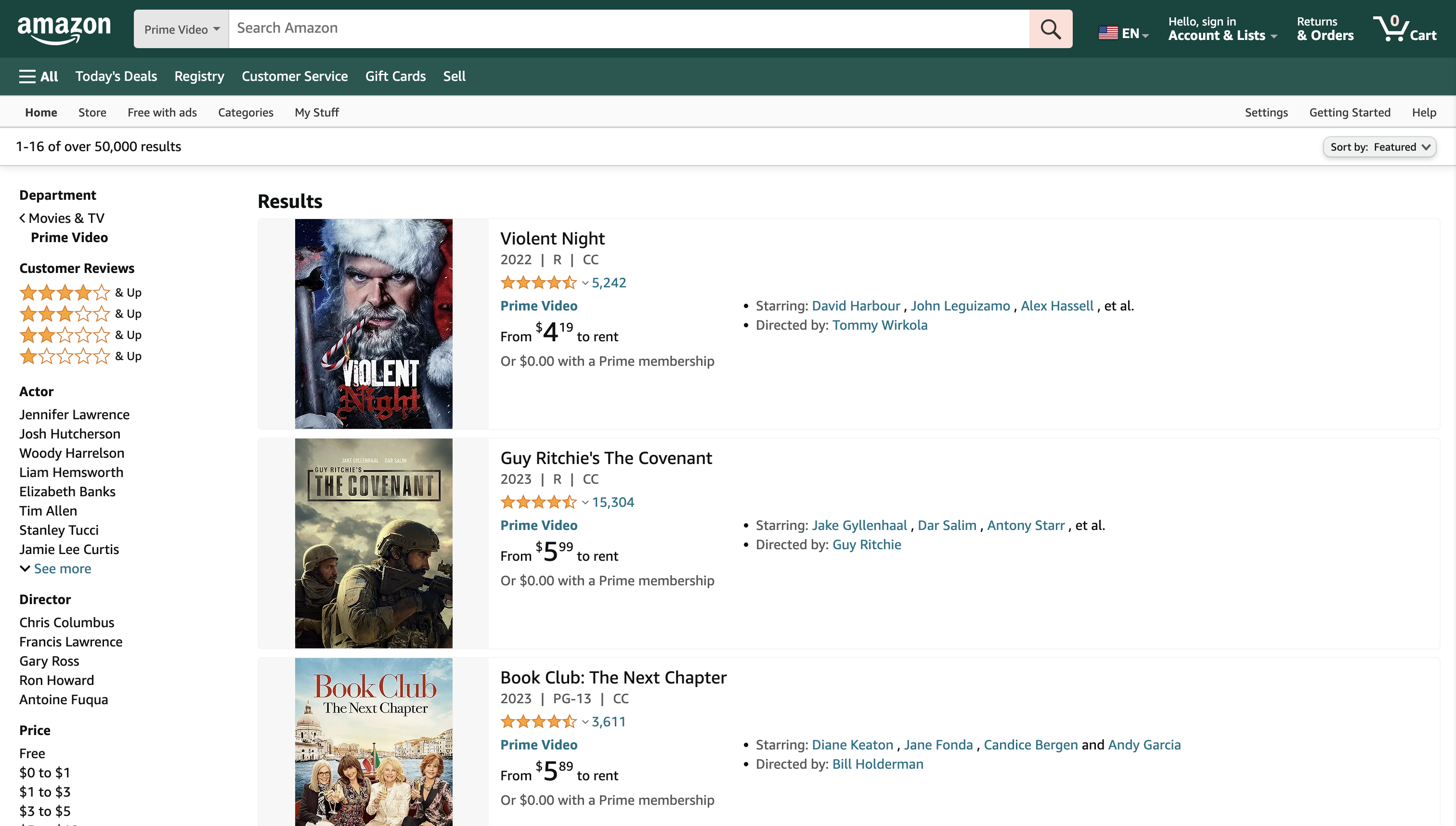 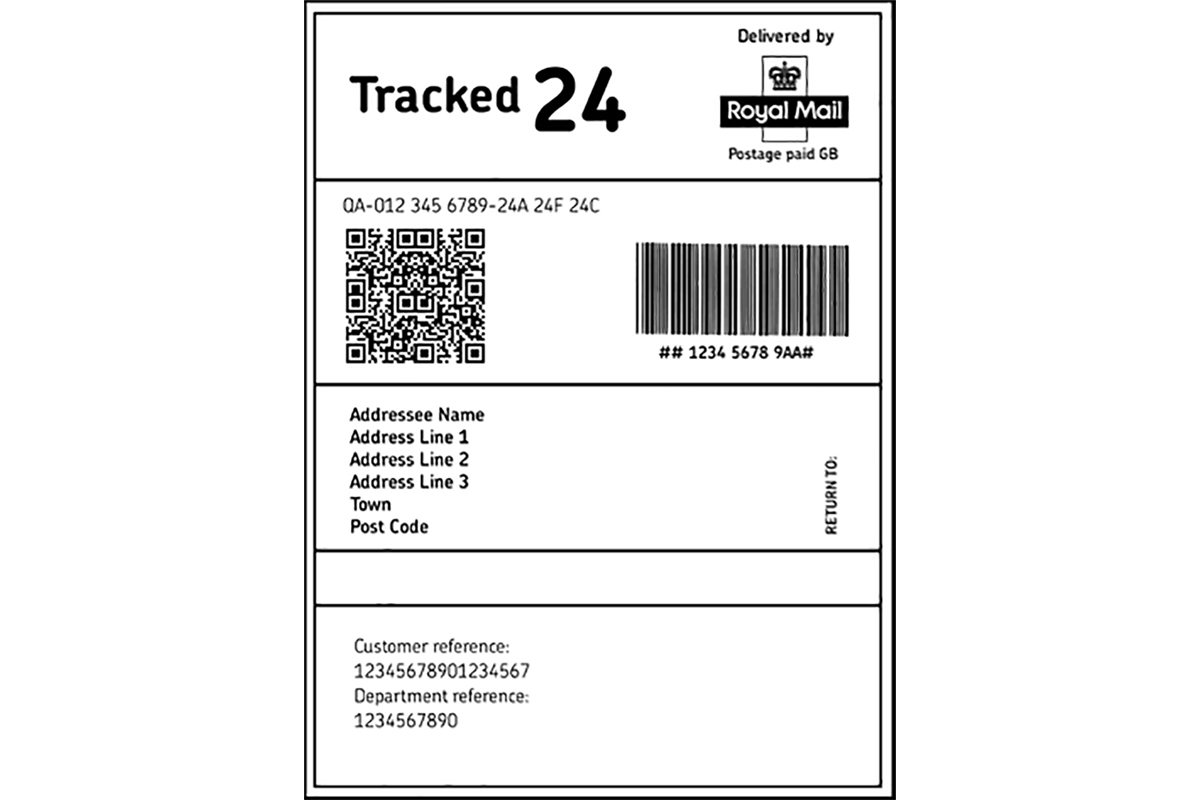 Rent Or Buy - Prime Video: Movies & TV
Amazon
8
Clear Guidance for Authors
Journal Guide:
visibility of
information:
funder policy
compliance &
transformative
agreement
conditions
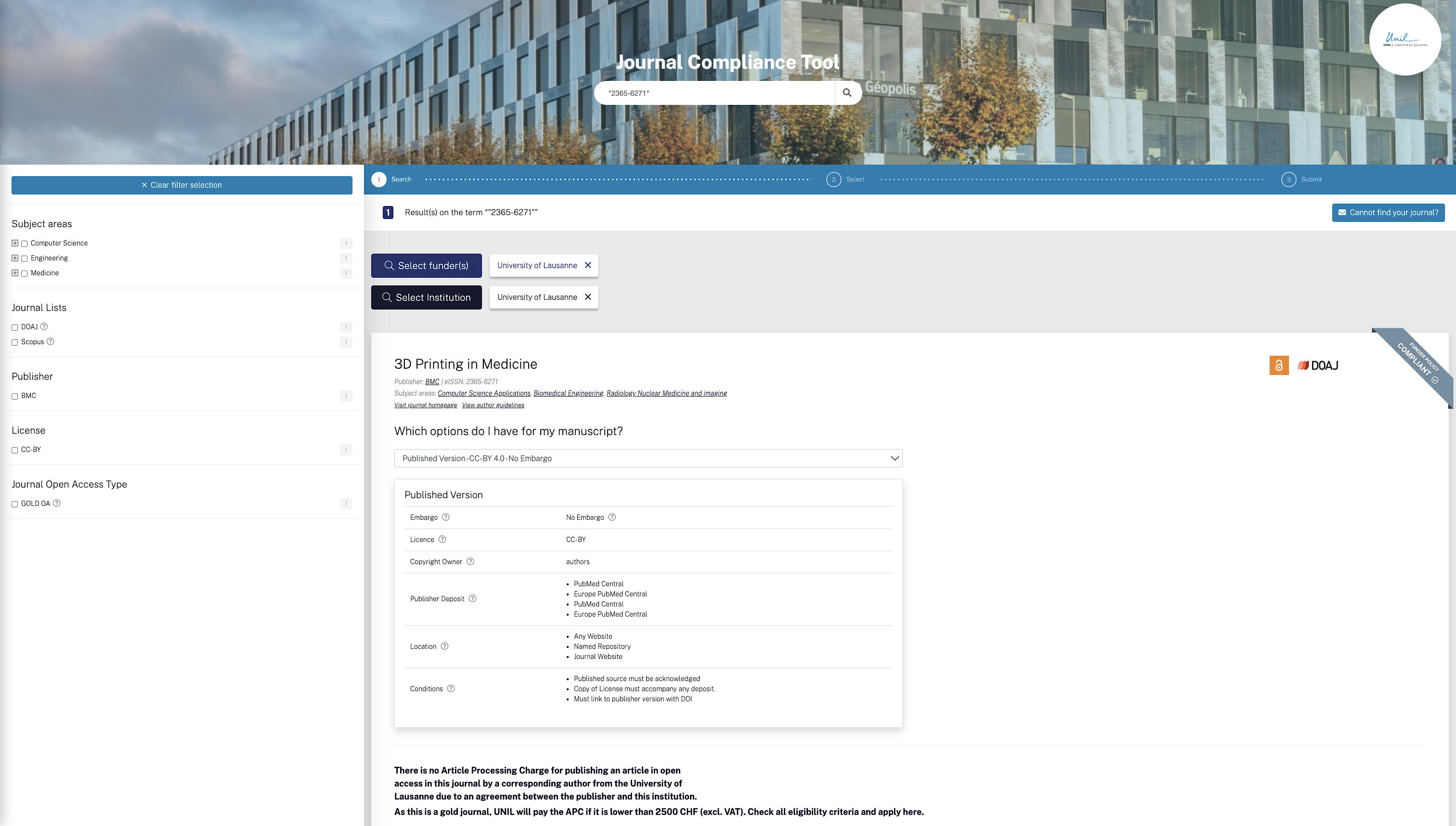 Journal Guide
ChronosHub
9
What Do Authors Find Useful?
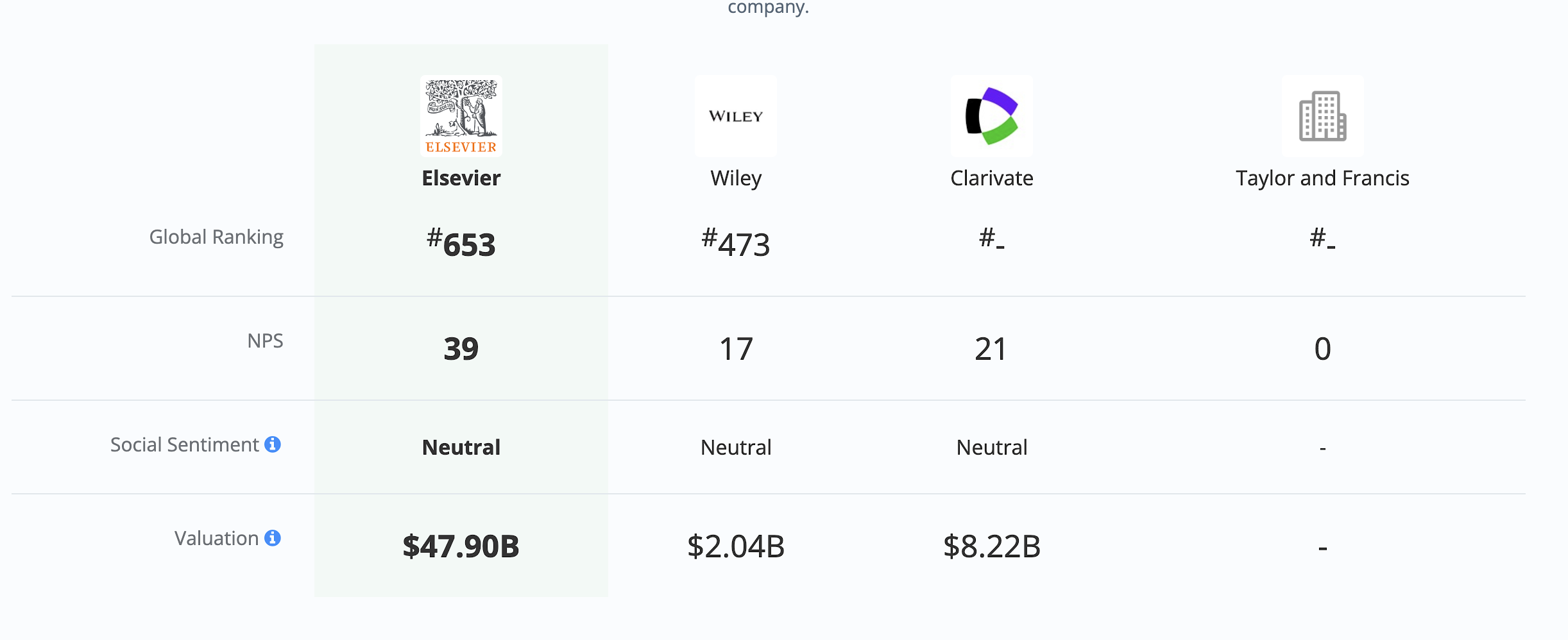 Comparison of NPS among publishers
Comparably
10
What Do Authors Find Useful?
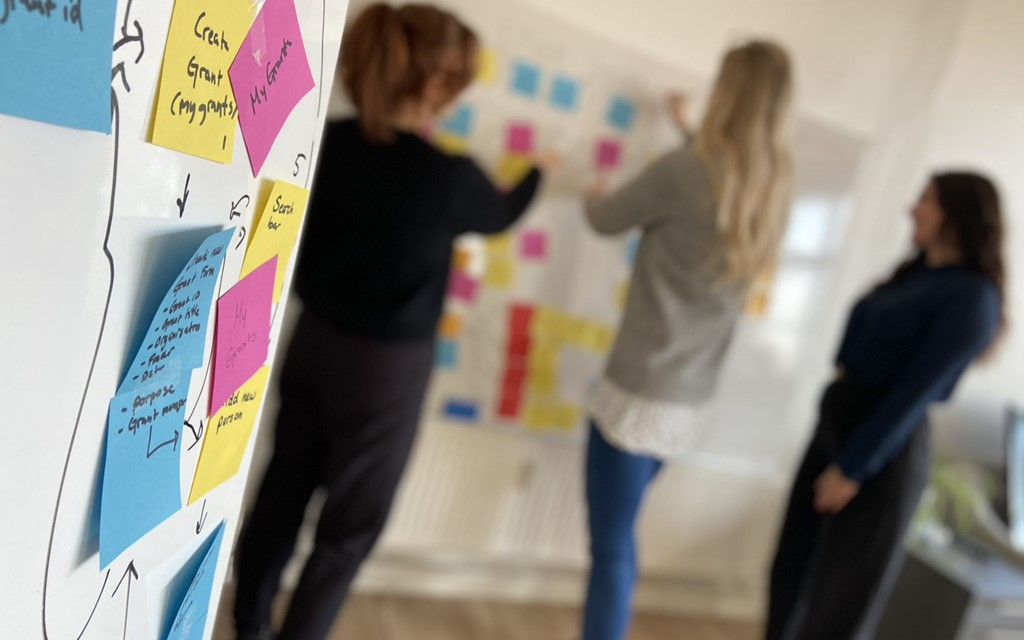 11
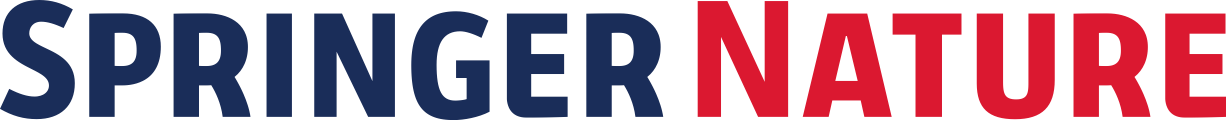 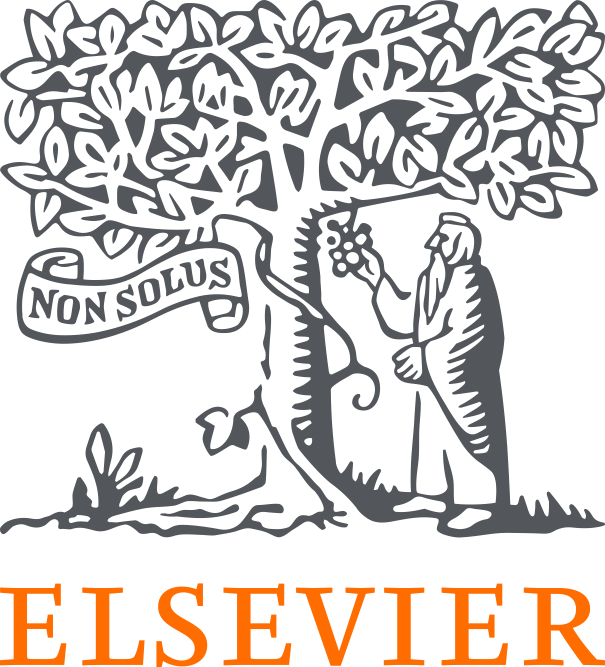 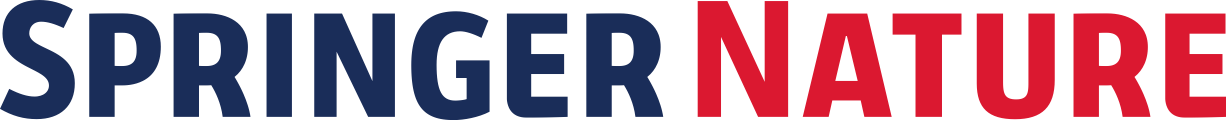 What Do Authors Find Useful?
Speed of reviewing process
Speed of publication after acceptance
Editor/editorial board
Standard of reviewing
Impact Factor of the journal
Overall reputation/status of the journal
Audience/readership of the journal
Option for article to be published Open Access
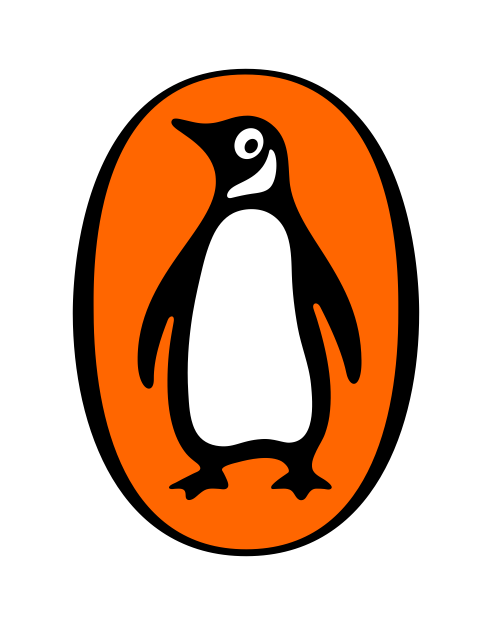 Author Feedback Programme: Needs Assessment
Elsevier
12
Five tips for a better author experience
13
ONE LOGIN
1
Avoid multiple logins
Leverage integrations
Provide a consistent experience
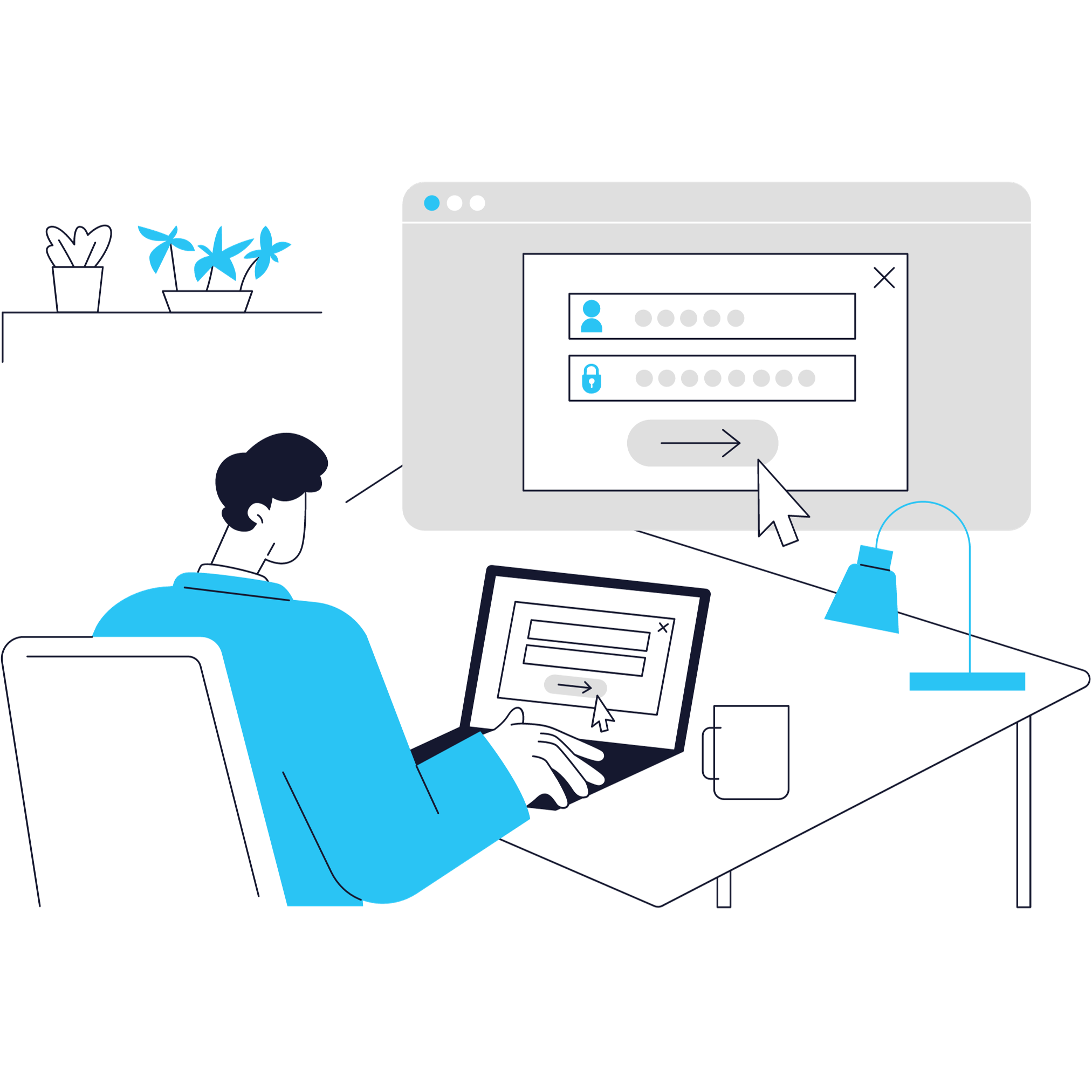 14
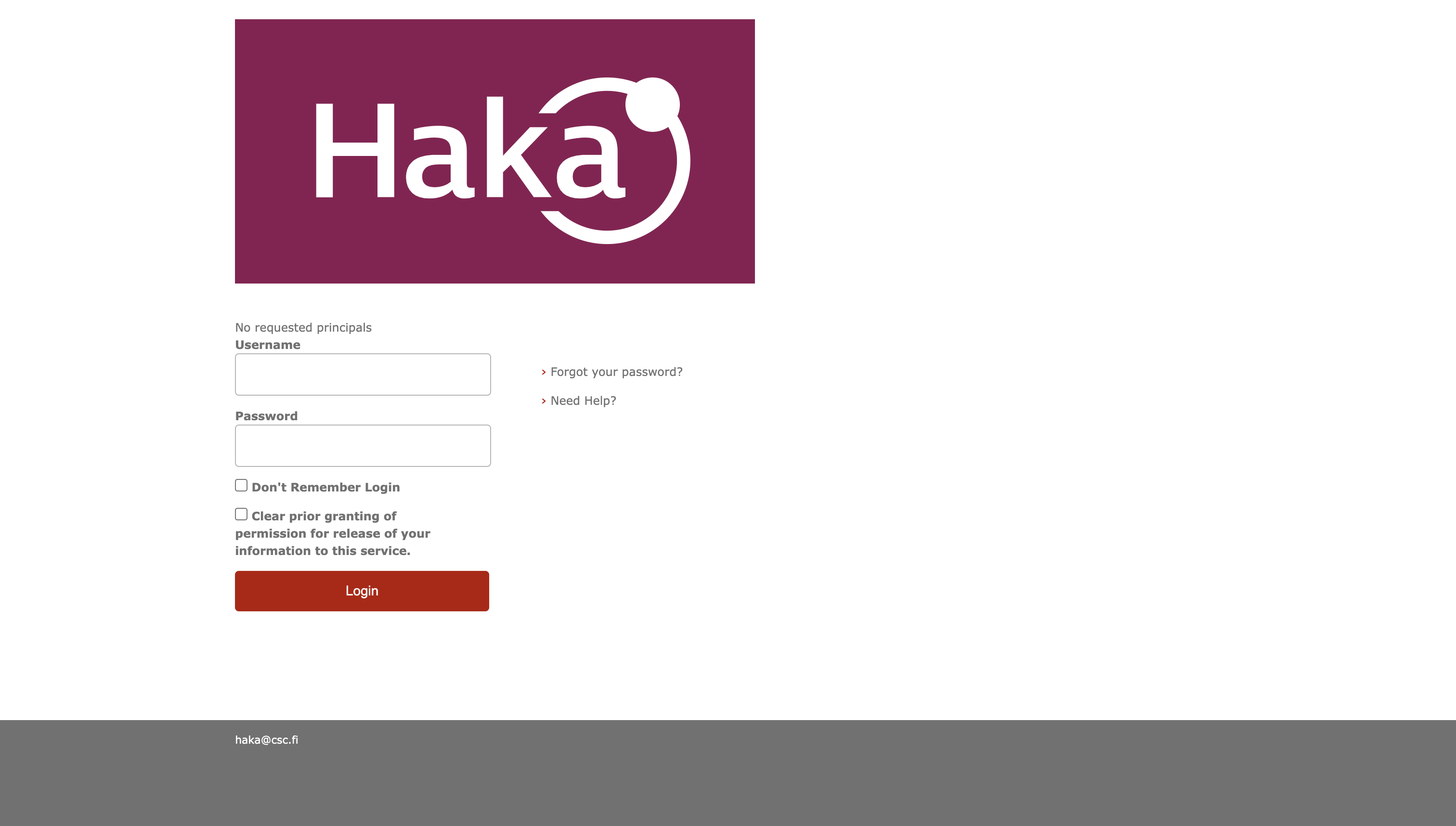 ONE LOGIN: TAMPERE UNIVERSITY LOGIN WITH HAKA
1
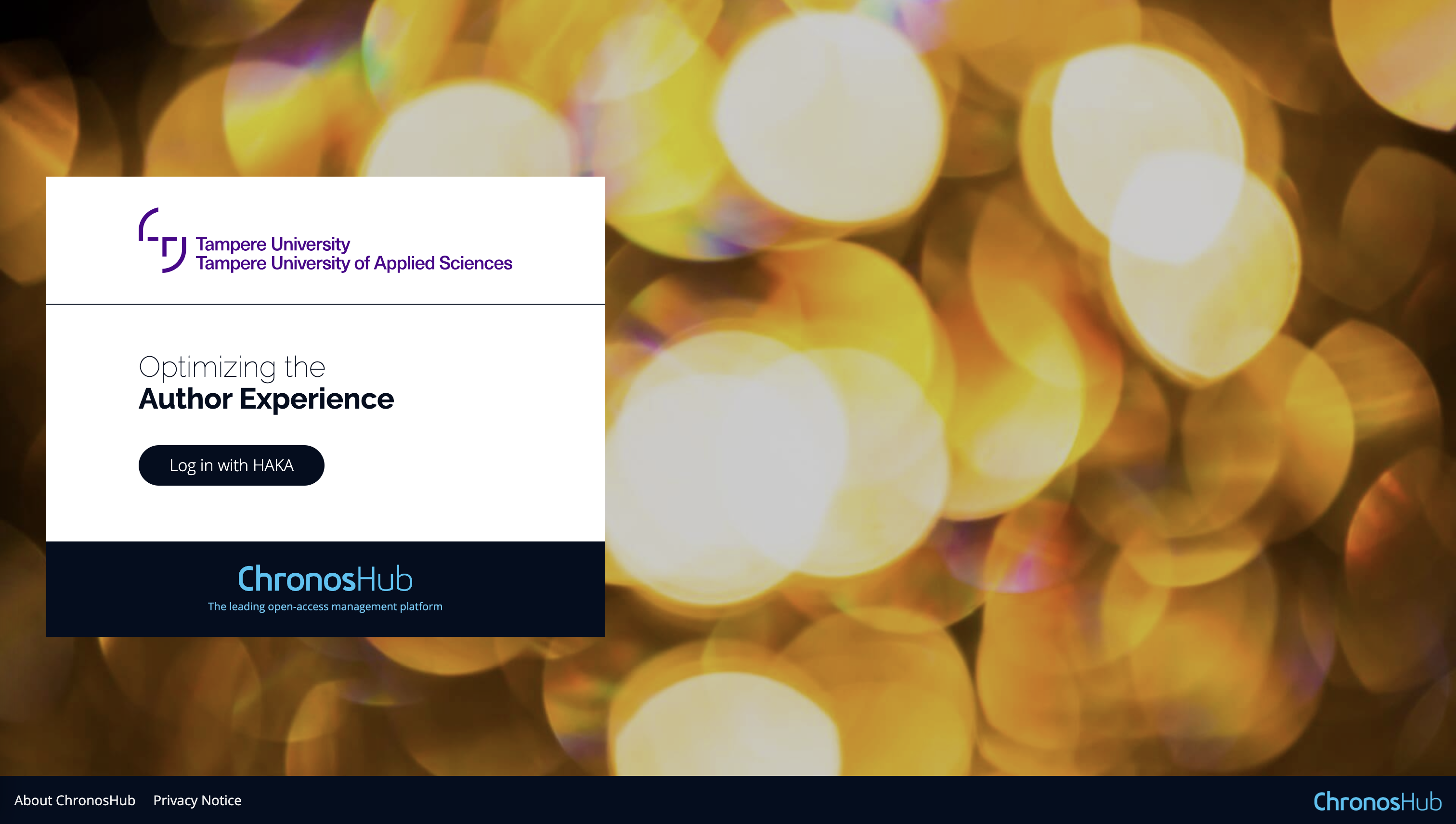 Tampere University Login with Haka
Tampere University
15
MANUAL VERSUS AUTOMATION
2
Choose manual or automation appropriately
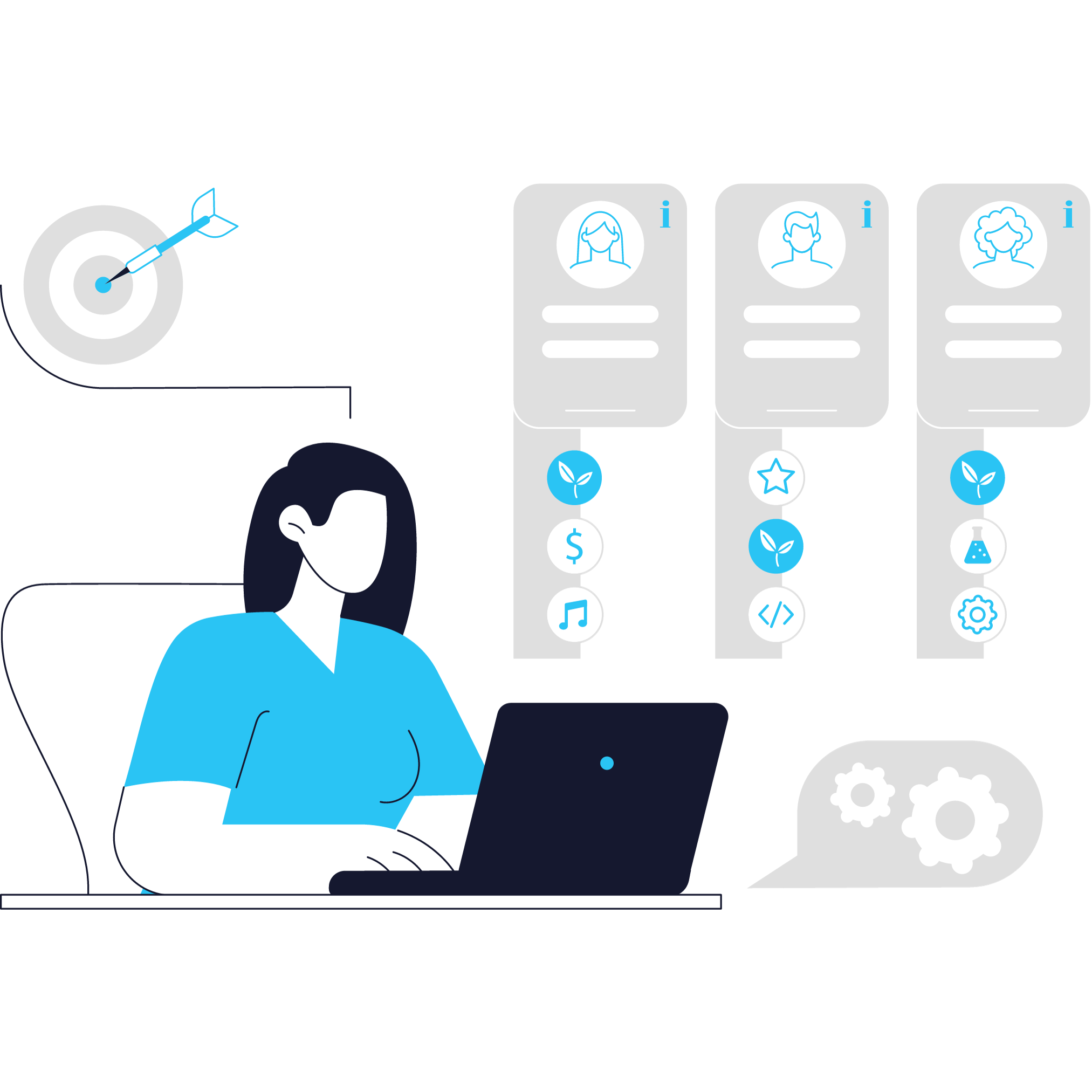 Personalized manual workflows or…
…tailored automated workflows?
16
MANUAL VERSUS AUTOMATION
2
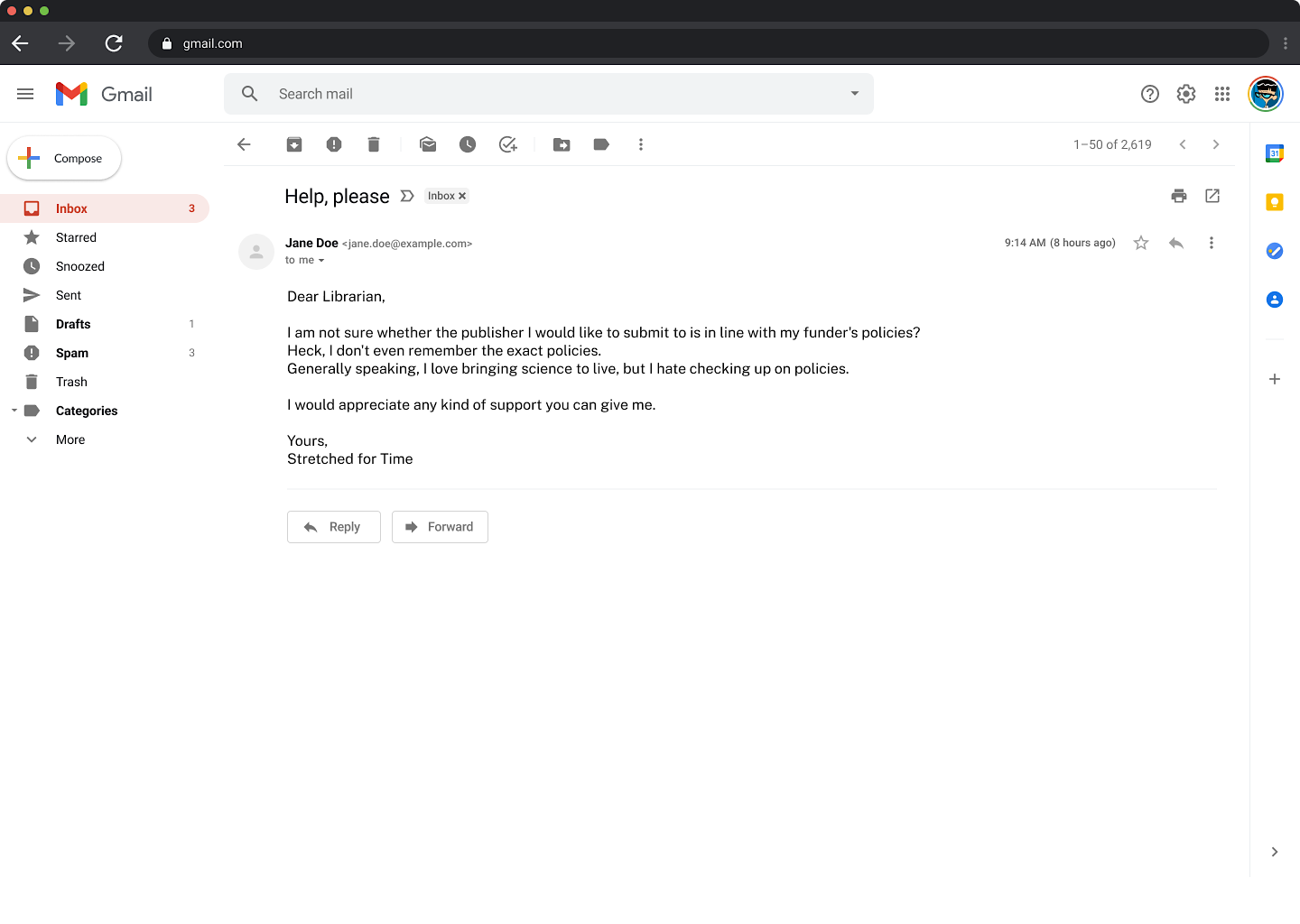 17
WORKFLOW LOGIC
3
Present the right information at the right time
Provide information up front
Reuse information between systems
Bonus tip: Identify each point at which specific information
is needed by mapping out the end-to-end author experience
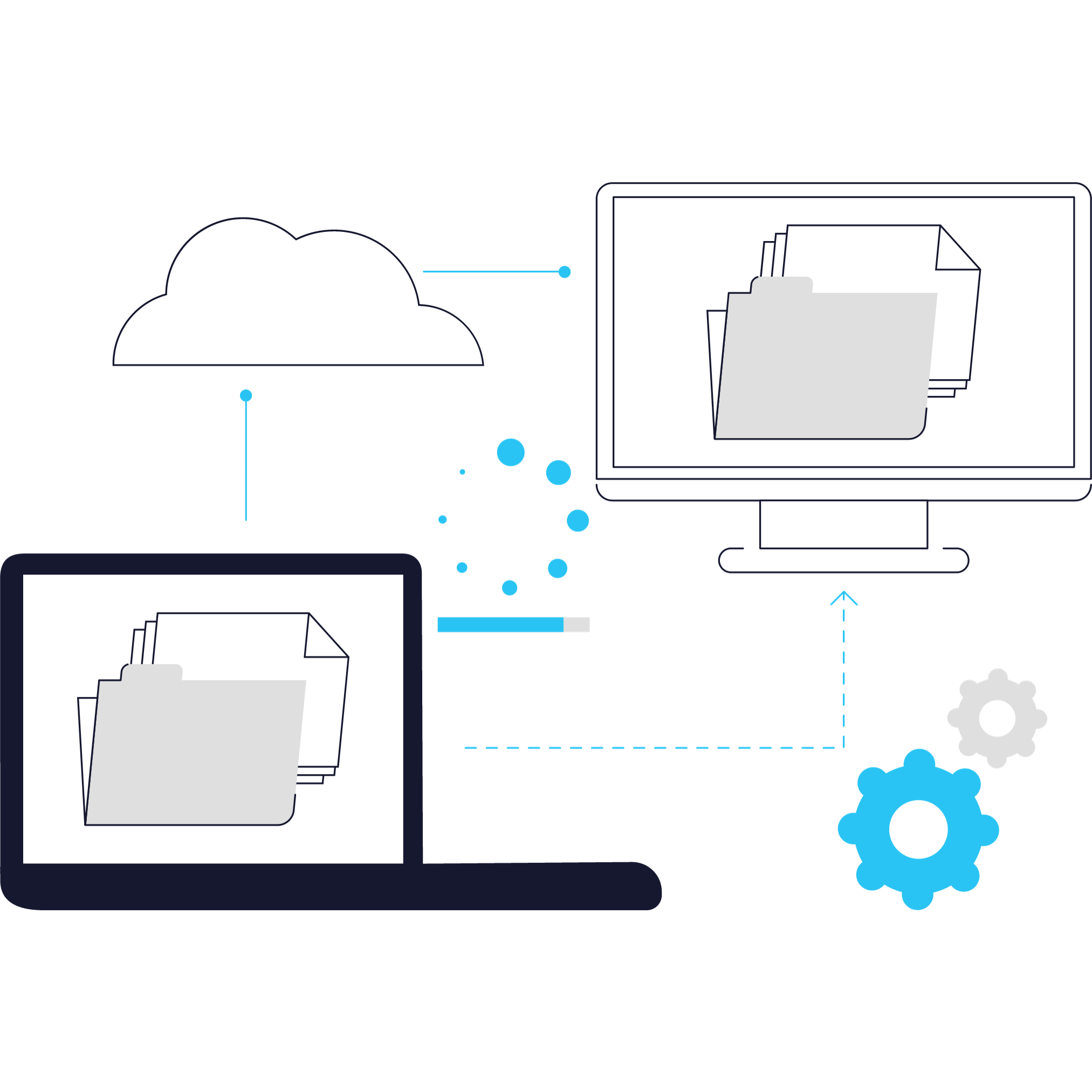 18
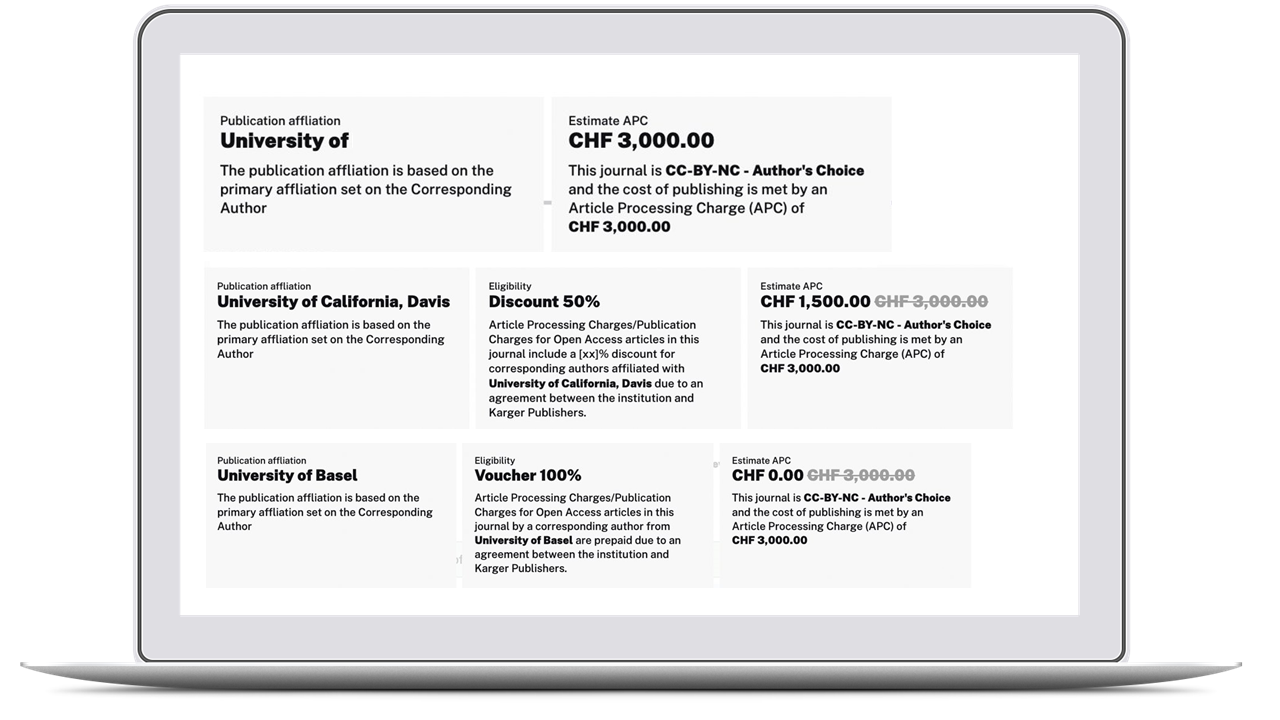 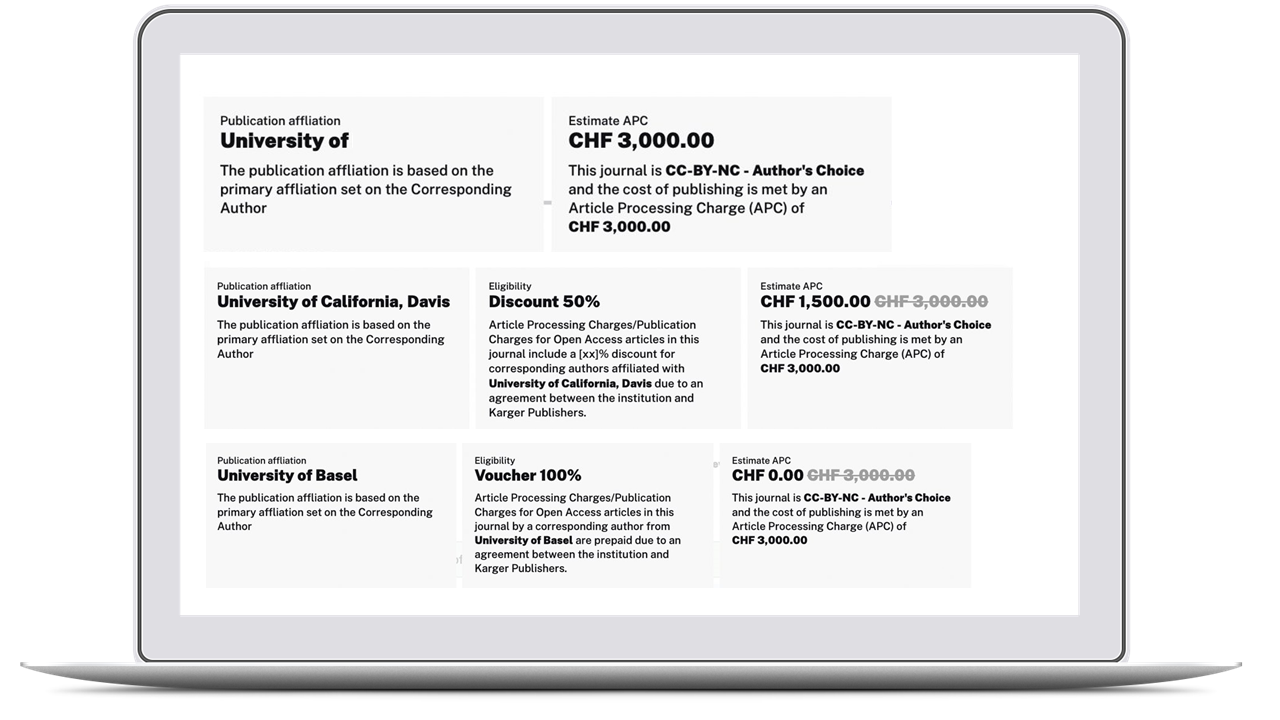 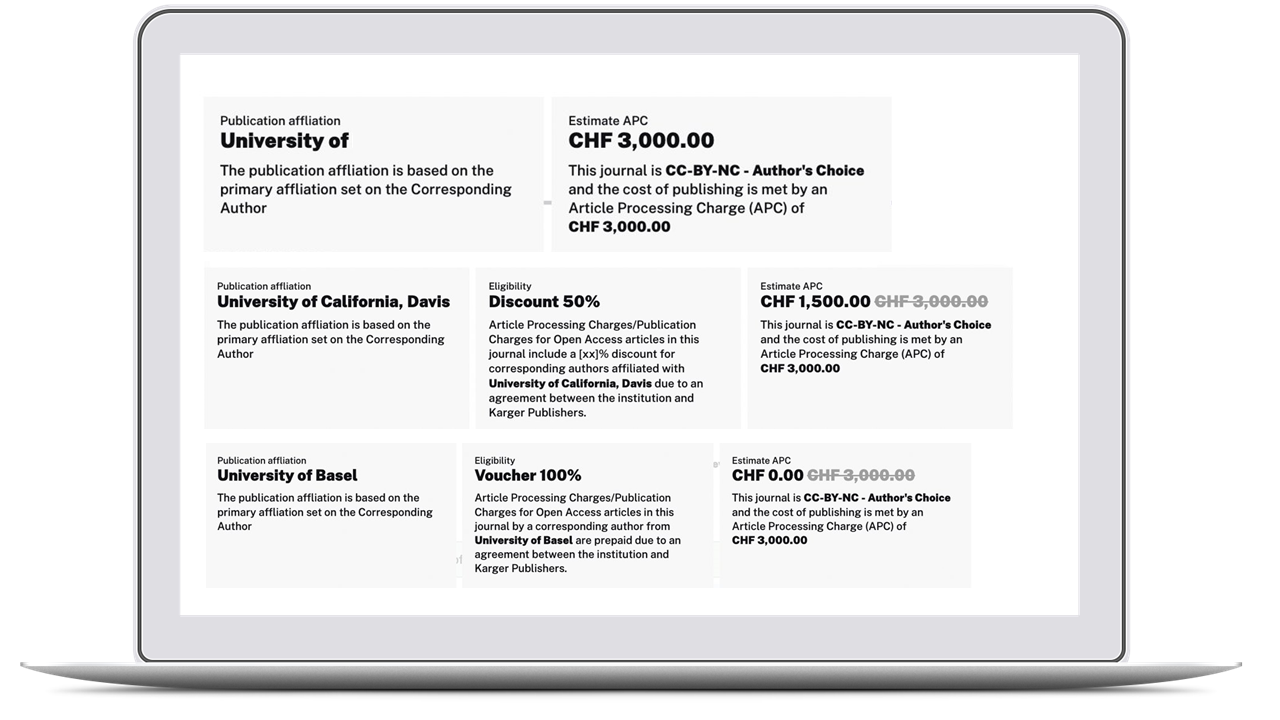 WORKFLOW LOGIC
3
C
A
B
Publishing Options in Manuscript Submission
ChronosHub
19
SIMPLICITY
4
Avoid overload of information
Request the information only once
Reuse information throughout workflow
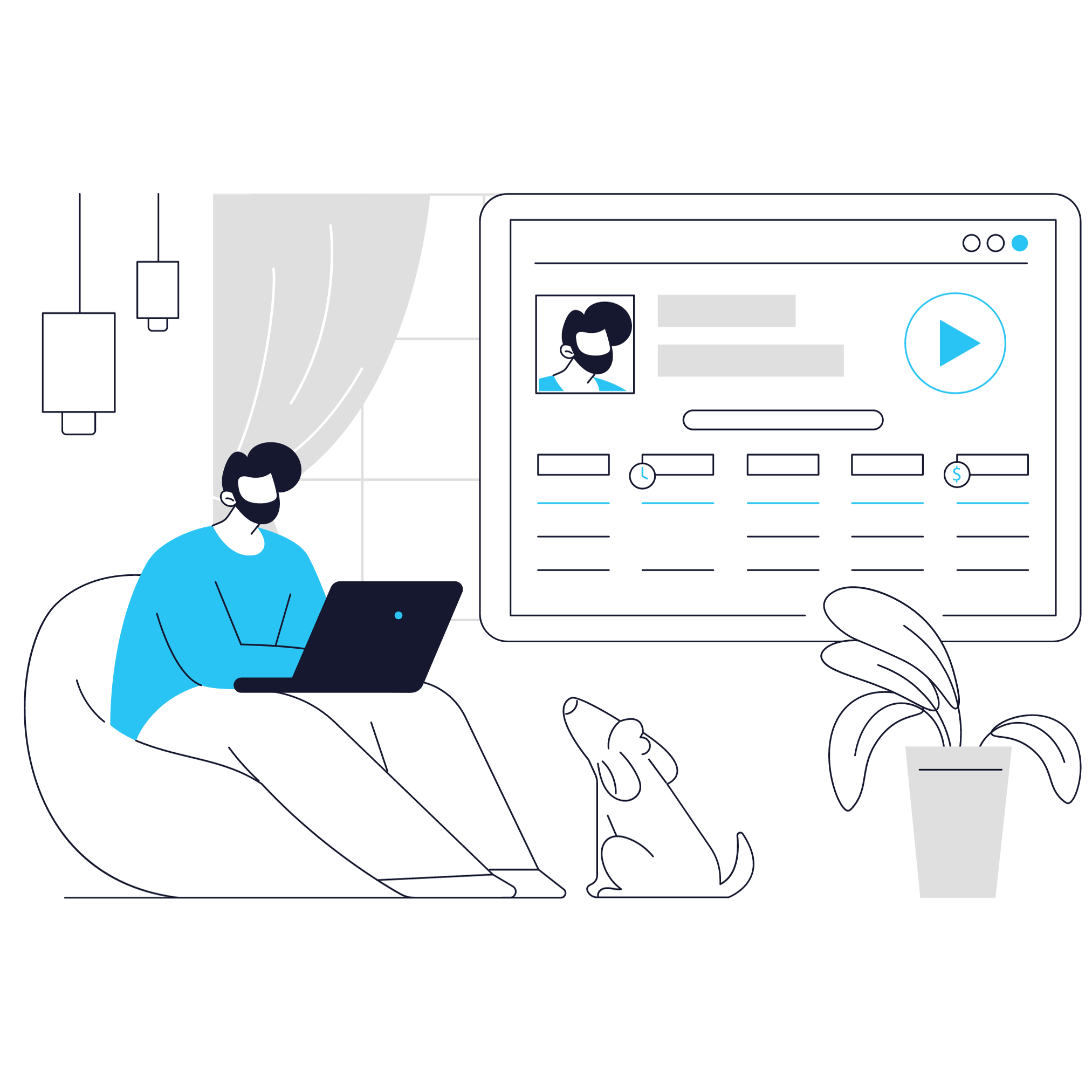 20
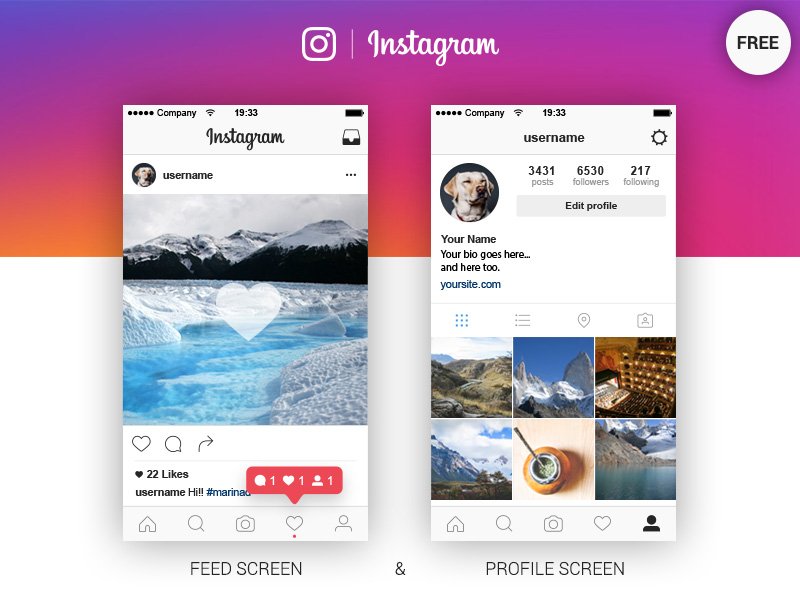 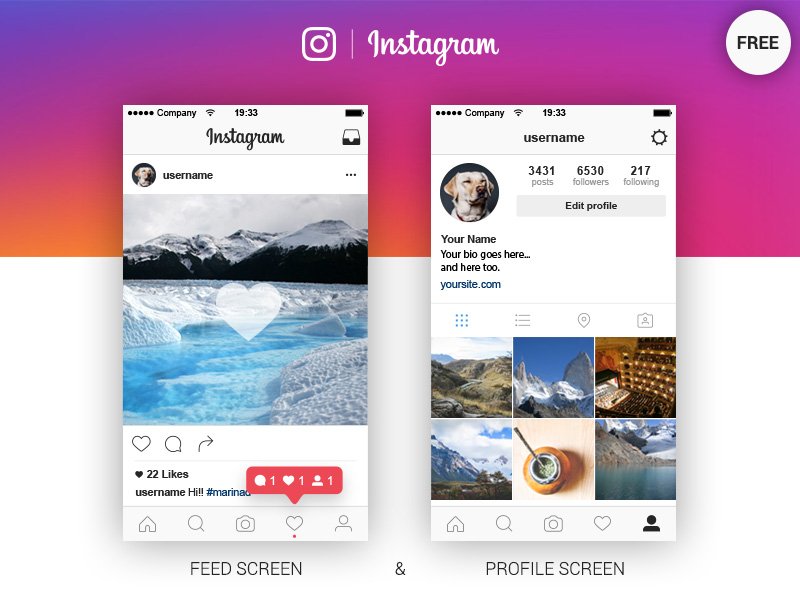 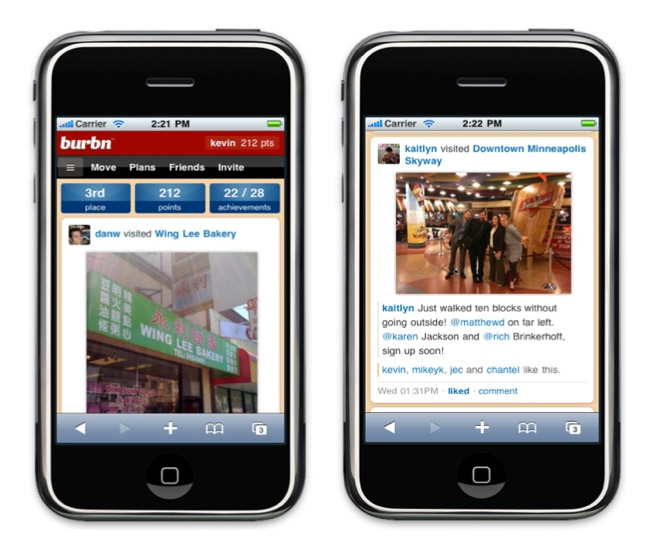 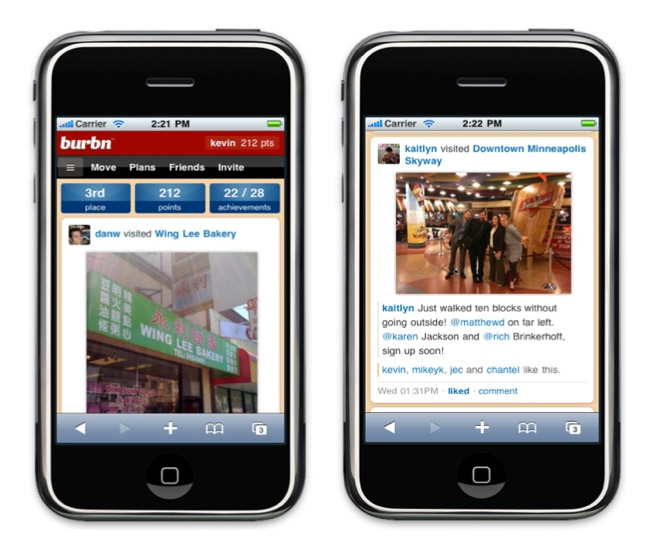 SIMPLICITY
4
From Burbn to Insta(nt success): Based on user-behavior data, Burbn successfully rebranded as Instagram
Redundant features: ‘Check in’ that nobody used
Overly complicated: Several simultaneous features
Primary feature: ‘Photo-sharing’ as feature of interest
Appropriately simple: One (primary) feature
21
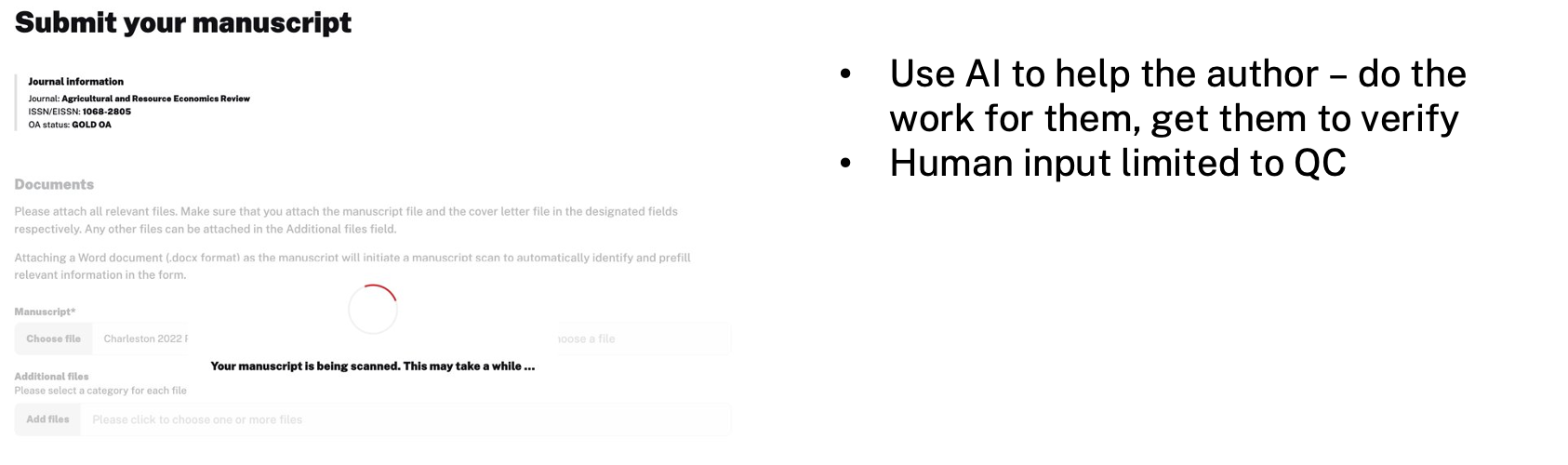 5
Use artificial intelligence to help the author
Limit human input to quality control
“WE DO IT FOR YOU”
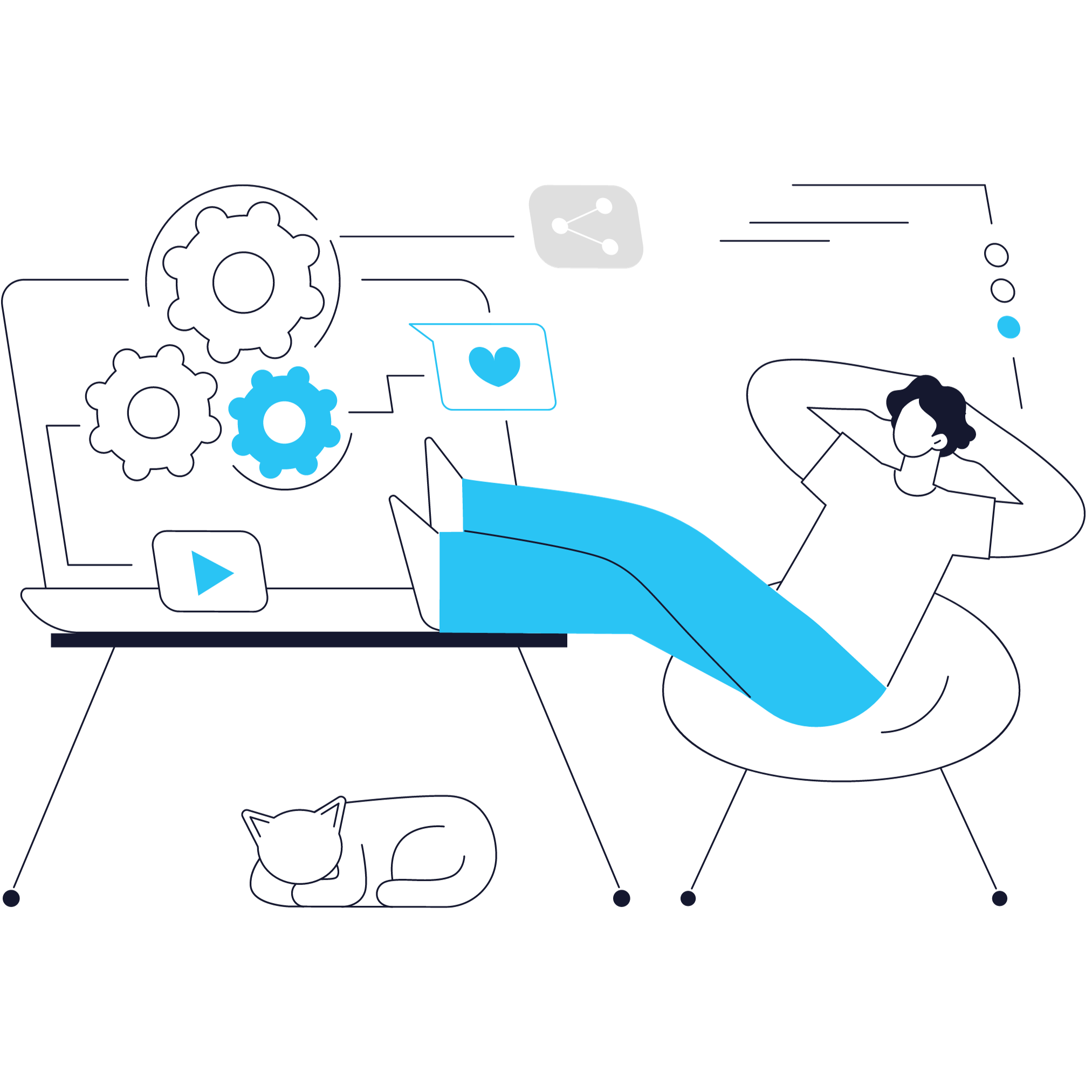 22
“WE DO IT FOR YOU”
5
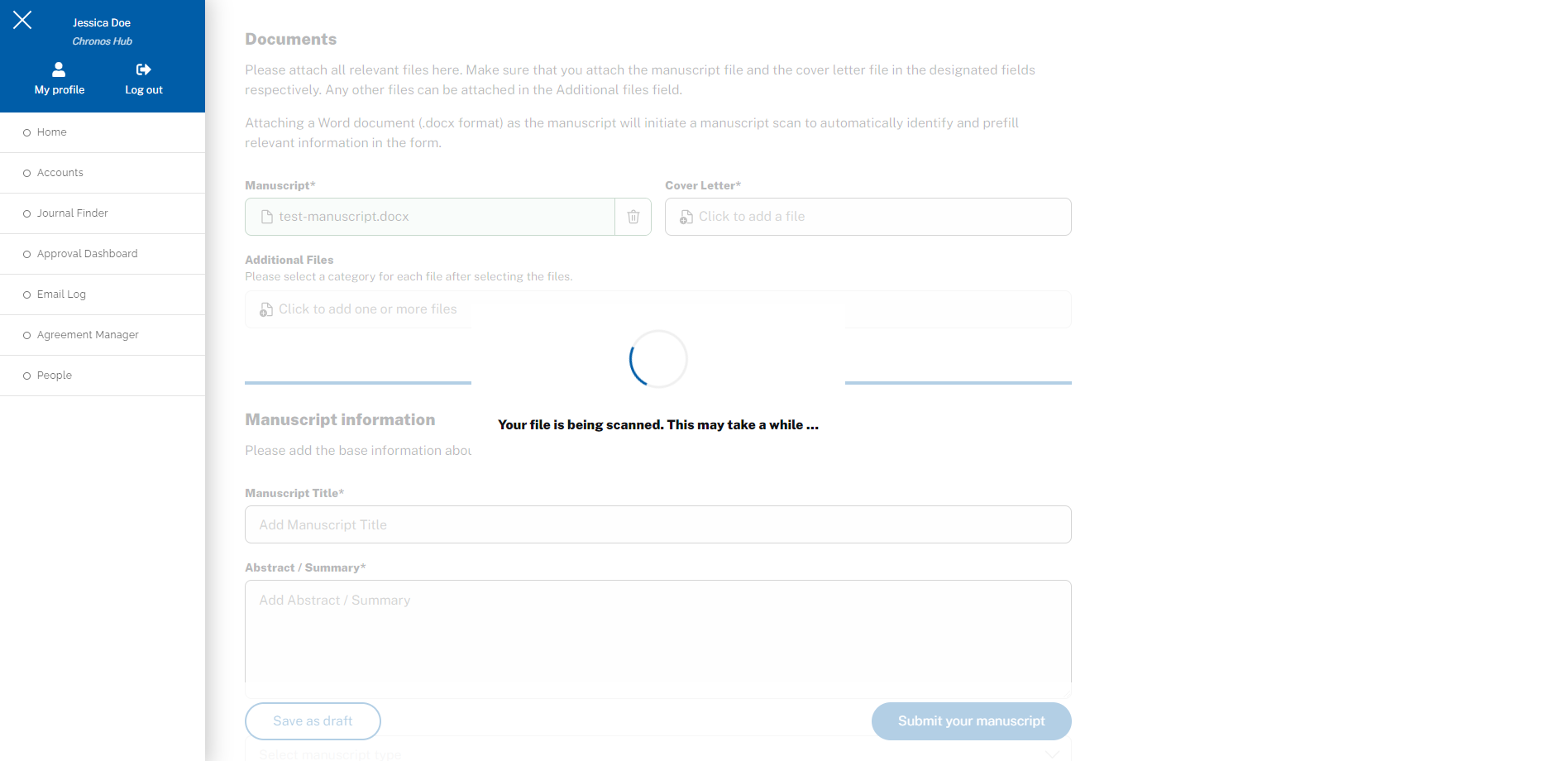 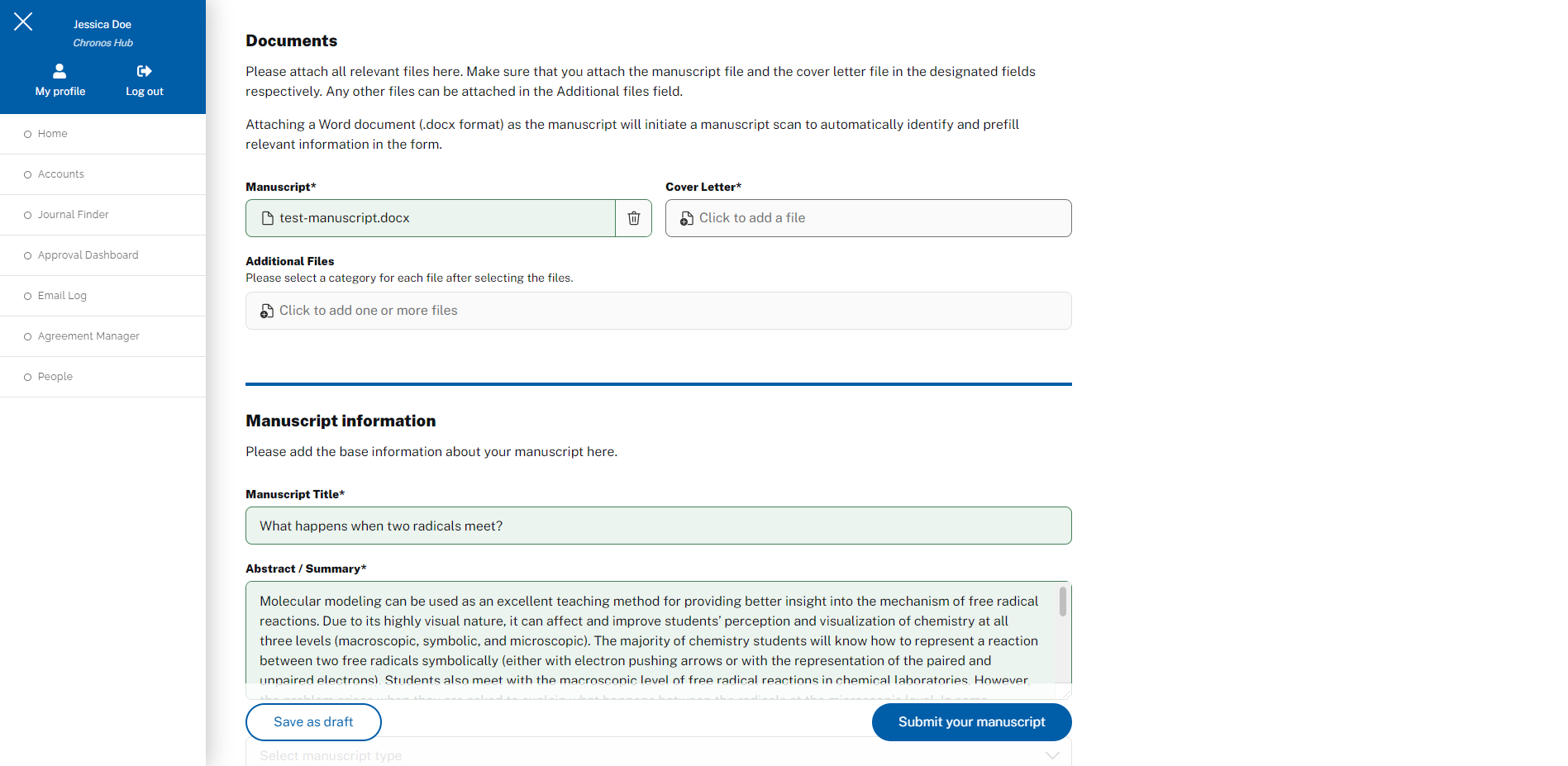 Scanning and Entering Information from Manuscript for Manuscript Submission
ChronosHub
23
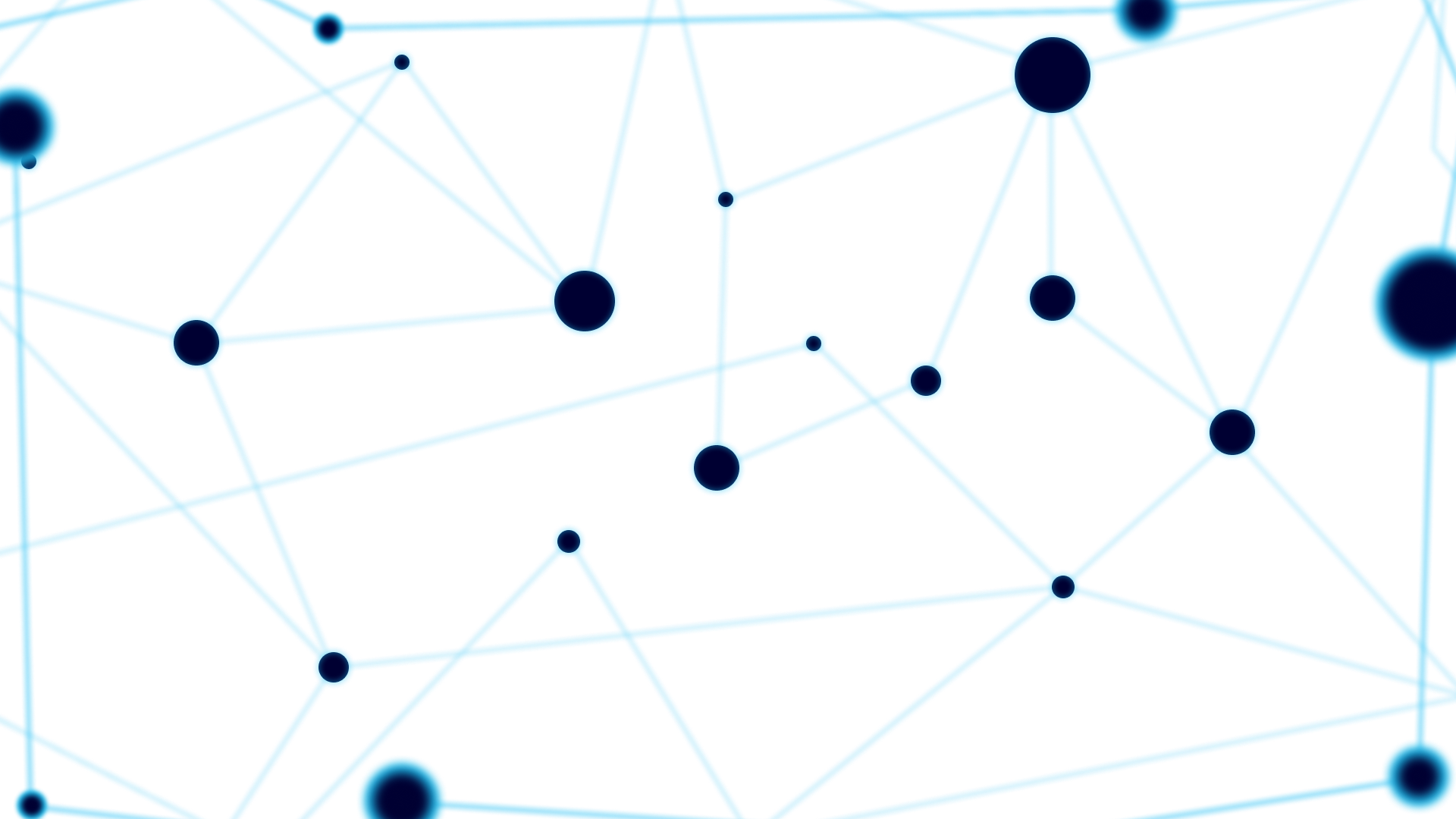 To achieve success, careful consideration of approaches
to meeting expectations is essential, ultimately fostering improved author satisfaction and engagement.
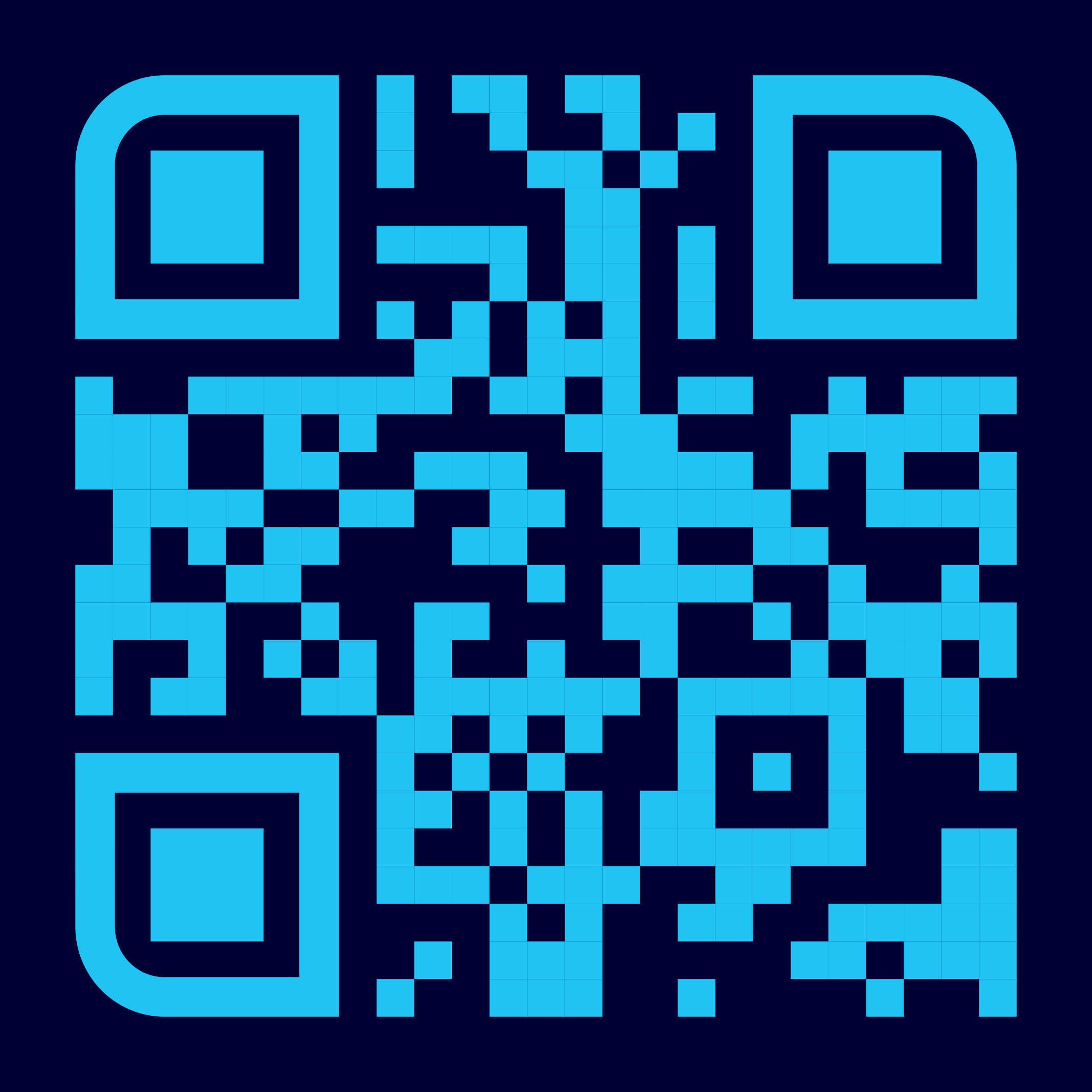 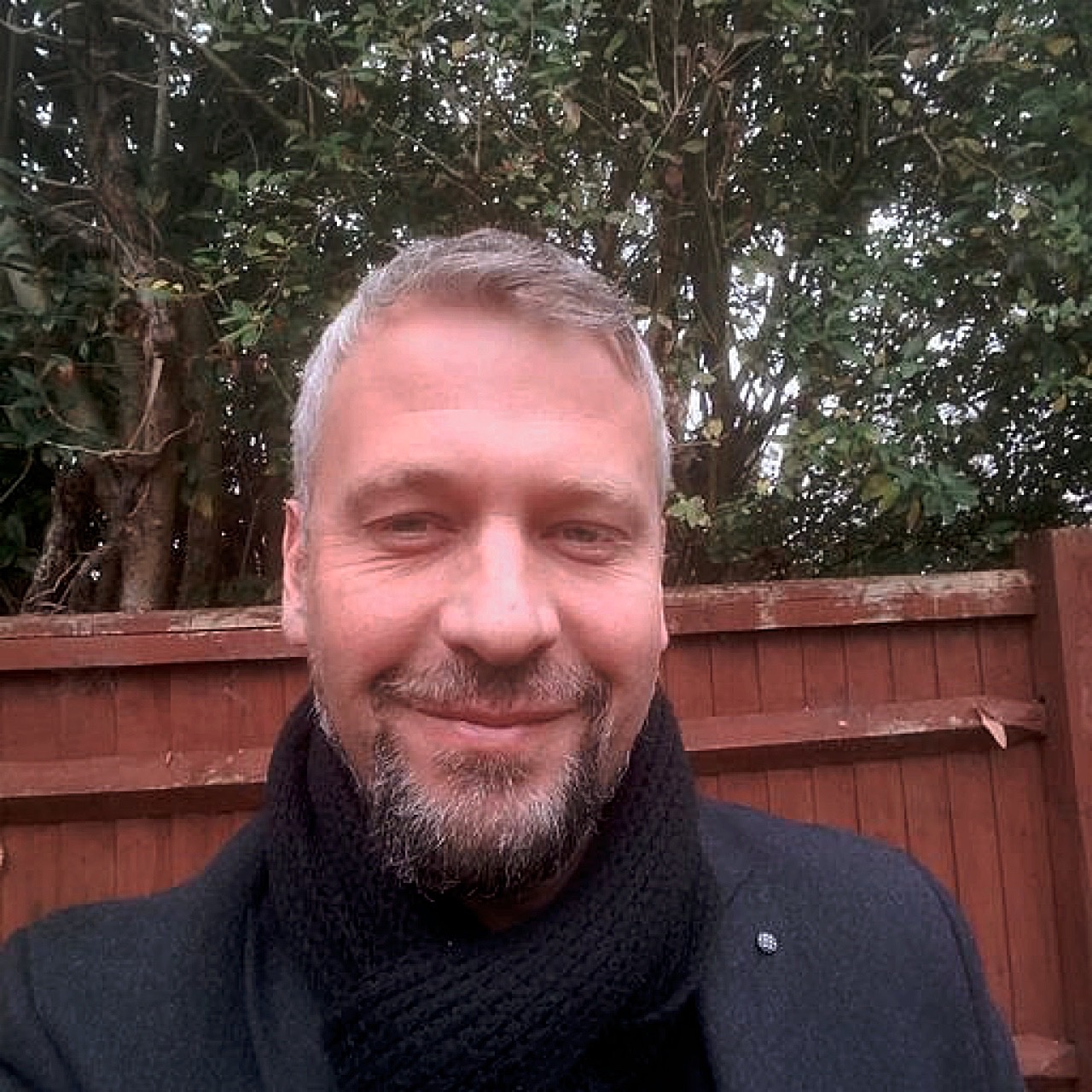 Jan Rylewicz
Business Development Consultant
Get in touch
ChronosHub
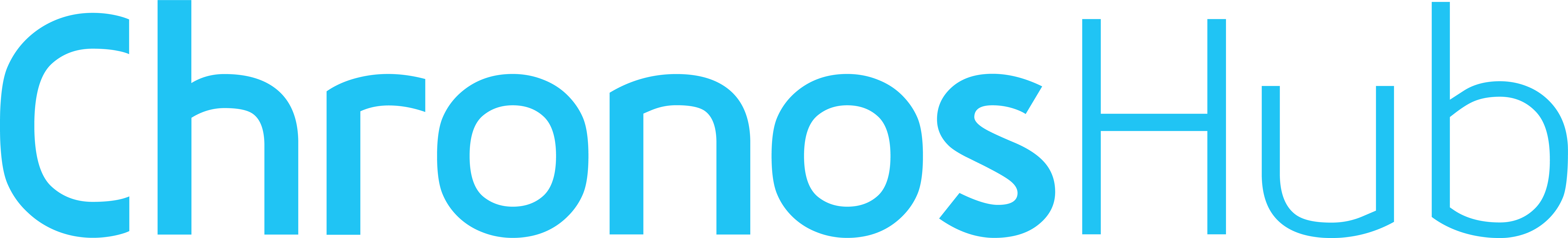 jr@chronoshub.io